TRƯỜNG THCS ĐÀO DUY ANH
CHÀO MỪNG CÁC EM ĐẾN VỚI BUỔI HỌC NGÀY HÔM NAY
GIÁO VIÊN: HOÀNG THỊ MAI
KHỞI ĐỘNG
Theo em, nước khoáng mà chúng ta sử dụng có được coi  là một chất tinh khiết không?
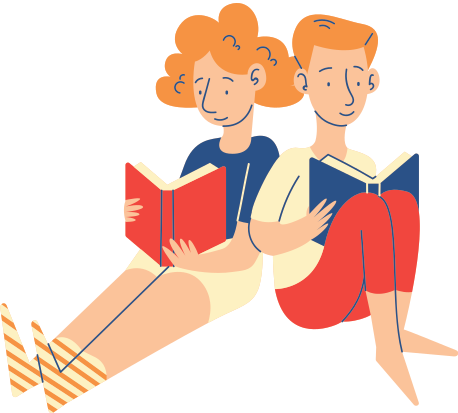 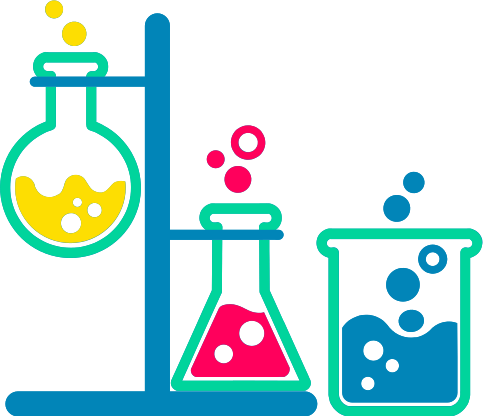 CHỦ ĐỀ 5: CHẤT TINH KHIẾT- HỖN HỢP. PHƯƠNG PHÁP TÁCH CÁC CHẤT
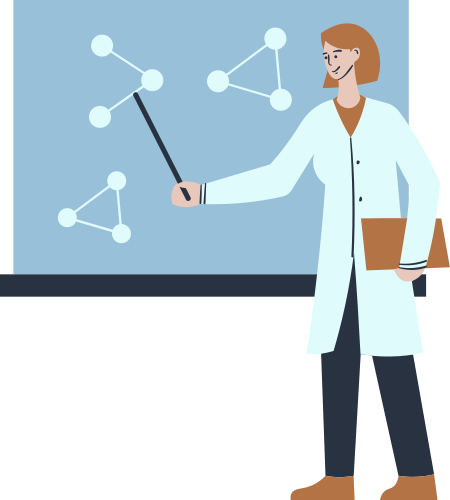 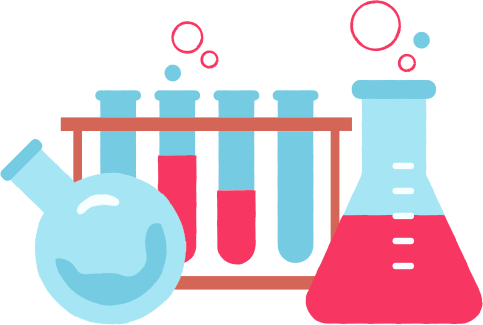 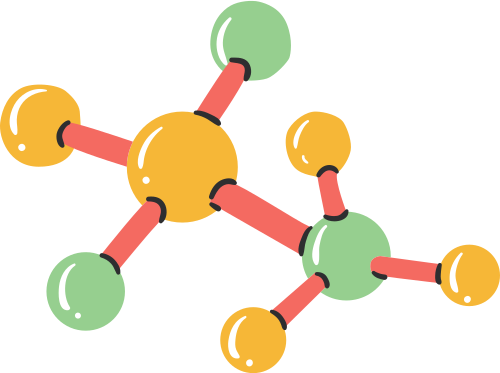 BÀI 15.
CHẤT TINH KHIẾT- HỖN HỢP
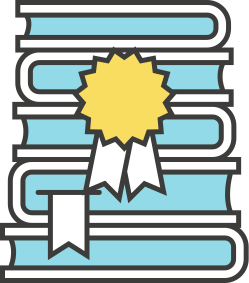 NỘI DUNG BÀI HỌC
1
CHẤT TINH KHIẾT
2
HỖN HỢP
3
HỖN HỢP ĐỒNG NHẤT, KHÔNG ĐỒNG NHẤT
4
CHẤT RẮN TAN VÀ KHÔNG TAN TRONG NƯỚC
CÁC YẾU TỐ ẢNH HƯỞNG ĐẾN CHẤT RẮN HOÀ TAN TRONG NƯỚC
5
NỘI DUNG BÀI HỌC
6
CHẤT KHÍ TAN TRONG NƯỚC
7
DUNG DỊCH - DUNG MÔI - CHẤT TAN
8
HUYỀN PHÙ
9
NHŨ TƯƠNG
10
PHÂN BIỆT DUNG DỊCH, HUYỀN PHÙ, NHŨ TƯƠNG
1. CHẤT TINH KHIẾT
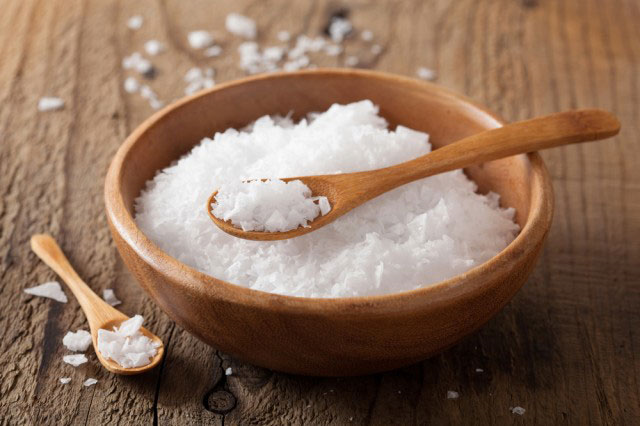 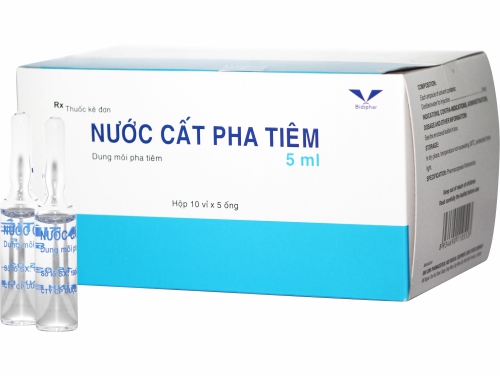 Nước cất
Muối tinh khiết
Một số sản phẩm tinh khiết
1. CHẤT TINH KHIẾT
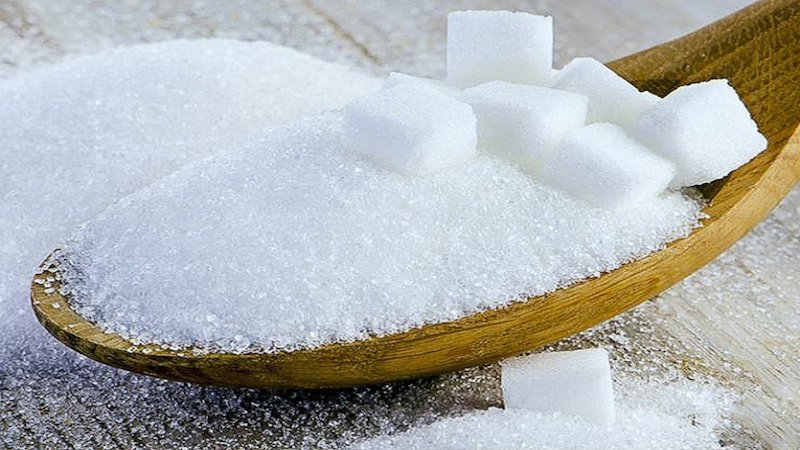 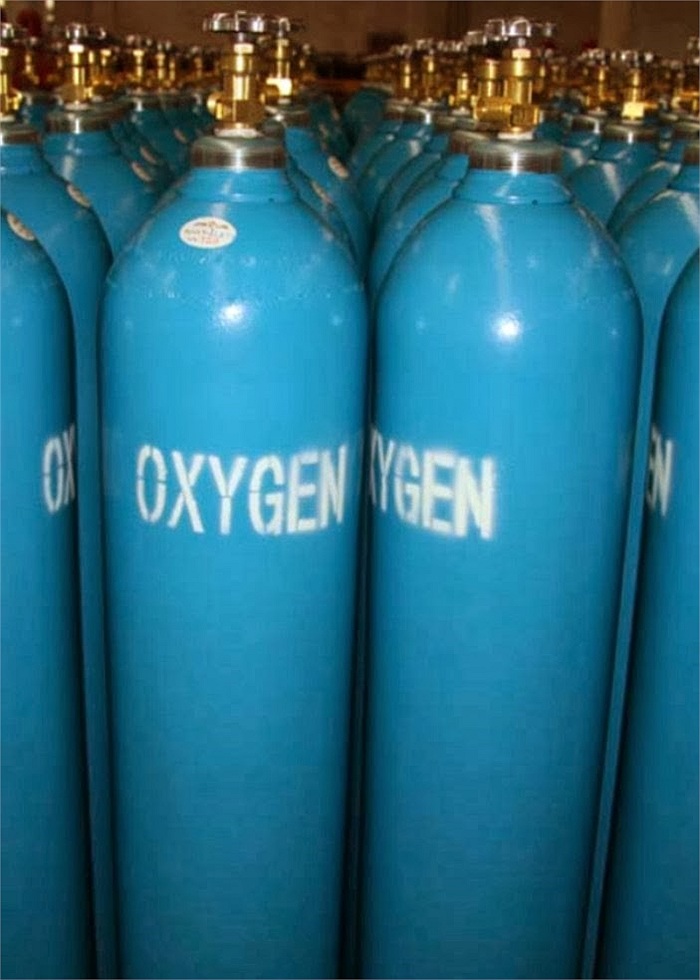 Đường tinh luyện
Bình Oxygen
Một số sản phẩm tinh khiết
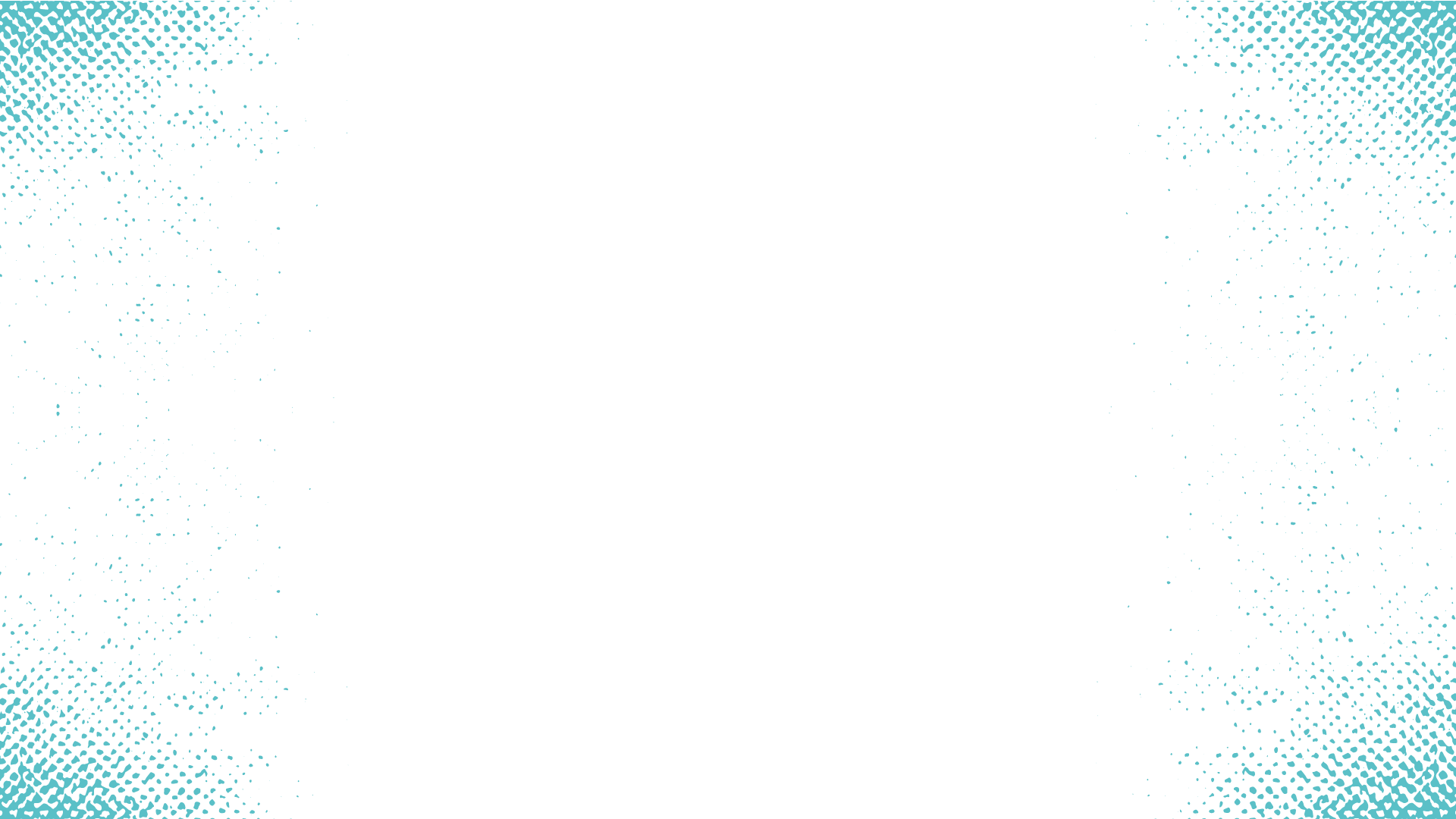 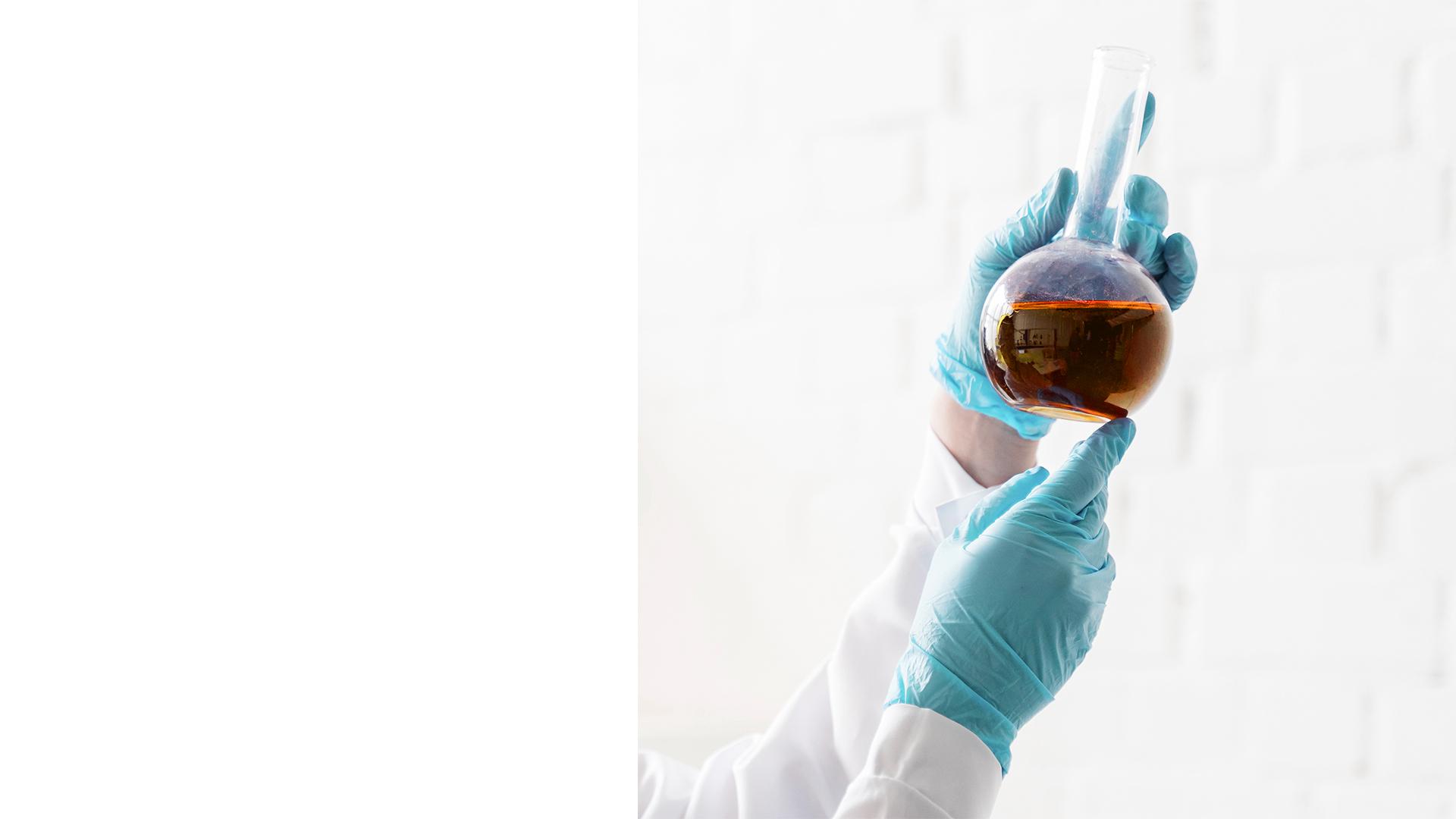 Em có nhận xét gì về số lượng các chất có trong các sản phẩm trên? Các chất đó ở thể nào?
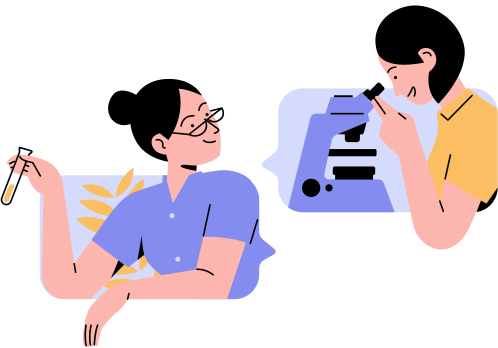 “
1. CHẤT TINH KHIẾT
- Được tạo ra từ một chất duy nhất.
- Mỗi chất tinh khiết đều có thành phần hoá học và tính nhất định.
=> Cách nhận biết chất tinh khiết.
- Chất tinh khiết có thể là:
+ Chất lỏng: nước cất, cồn ethanol, sunfuric acid.
+ Chất khí: oxygen, hydrogen, nitrogen.
+ Chất rắn: đường, muối.
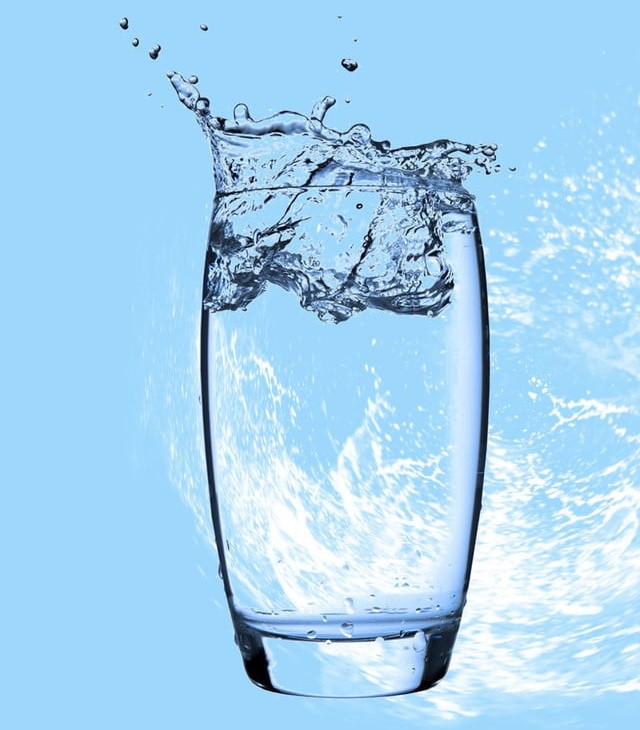 Chứa 11,2% hydrogen
Chứa 88,8% oxygen
Nhiệt độ sôi 100°C
Nhiệt độ đông đặc ở 0°C tại áp suất thường
Khối lượng riêng D=1g/ml
VD: Nước tinh khiết
1. CHẤT TINH KHIẾT
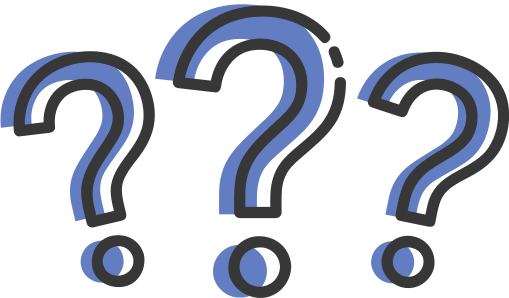 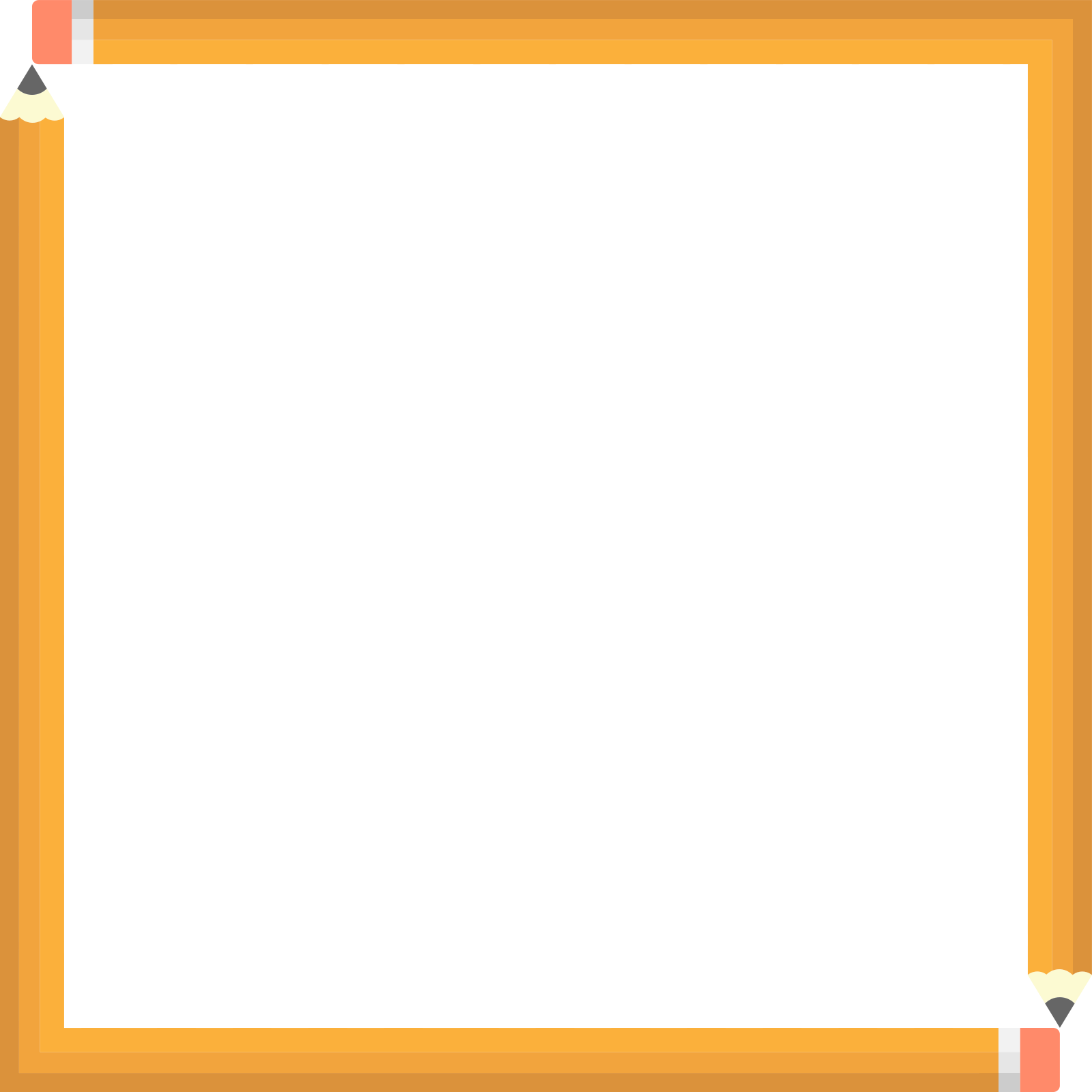 Đường có vị ngọt
Muối ăn có vị mặn
Nước sôi ở 100°C 
Khí oxygen hoá lỏng ở -183°C
Theo em, nếu lẫn tạp chất khác thì những tính chất trên có thay đổi không?
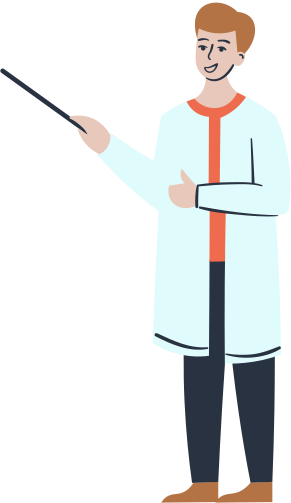 1. CHẤT TINH KHIẾT
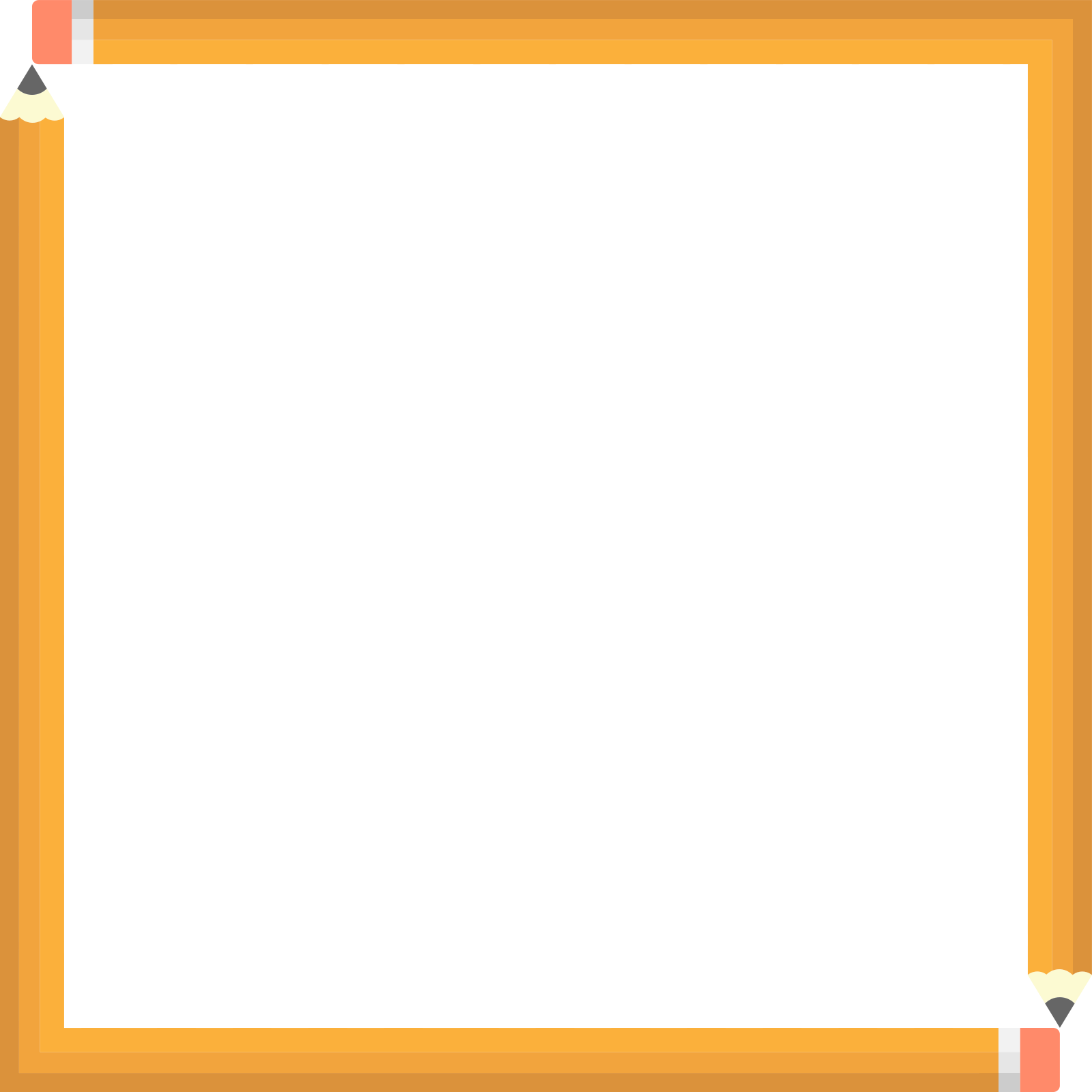 - Nếu lẫn tạp chất thì vị, nhiệt độ sôi và nhiệt độ ngưng tụ của tất cả các chất trên (đường, muối, nước sôi, khí oxygen hóa lỏng) đều sẽ thay đổi.
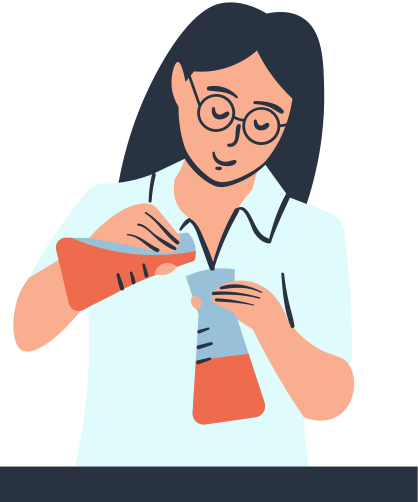 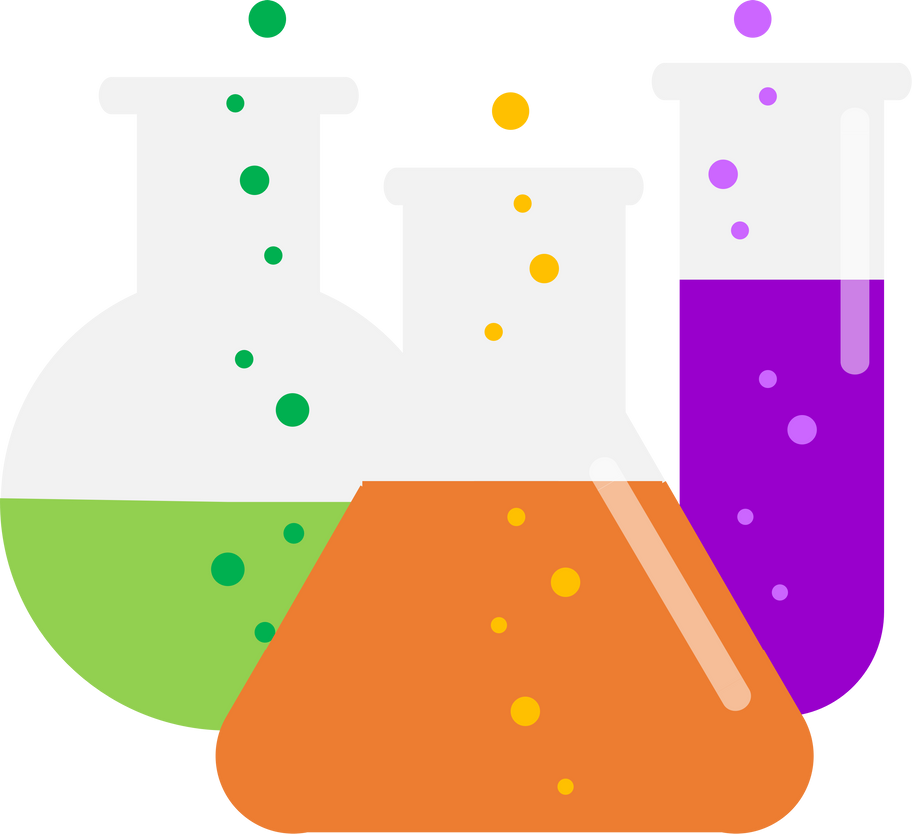 2. HỖN HỢP
Bột canh có phải là chất tinh khiết không? Hãy liệt kê các thành phần tạo nên bột canh dùng làm gia vị trong bữa ăn của gia đình em.
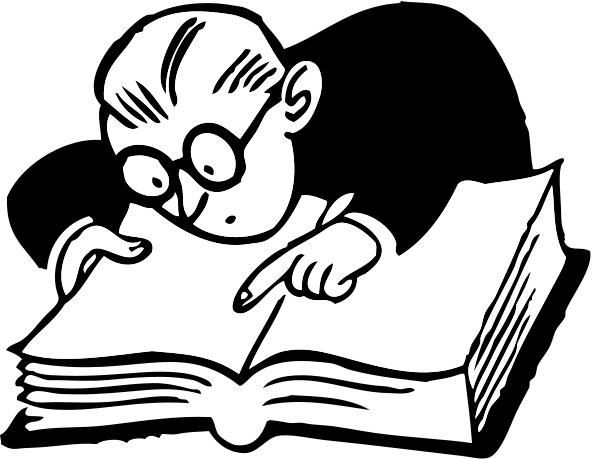 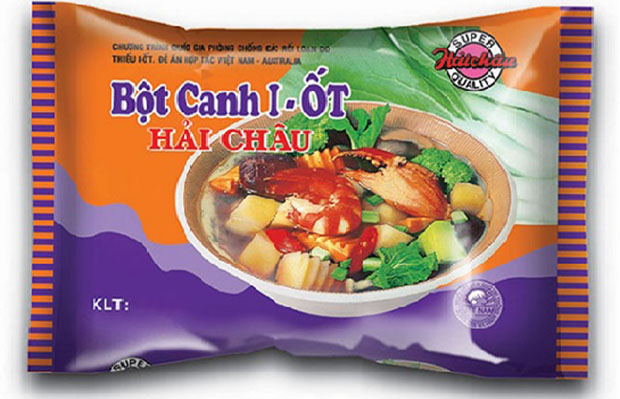 - Bột canh không phải là chất tinh khiết. 
- Có thành phần gồm nhiều chất như: muối ăn, đường, mì chính, hạt tiêu,...
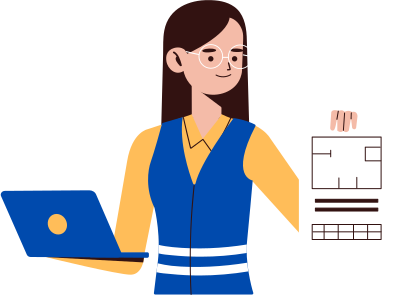 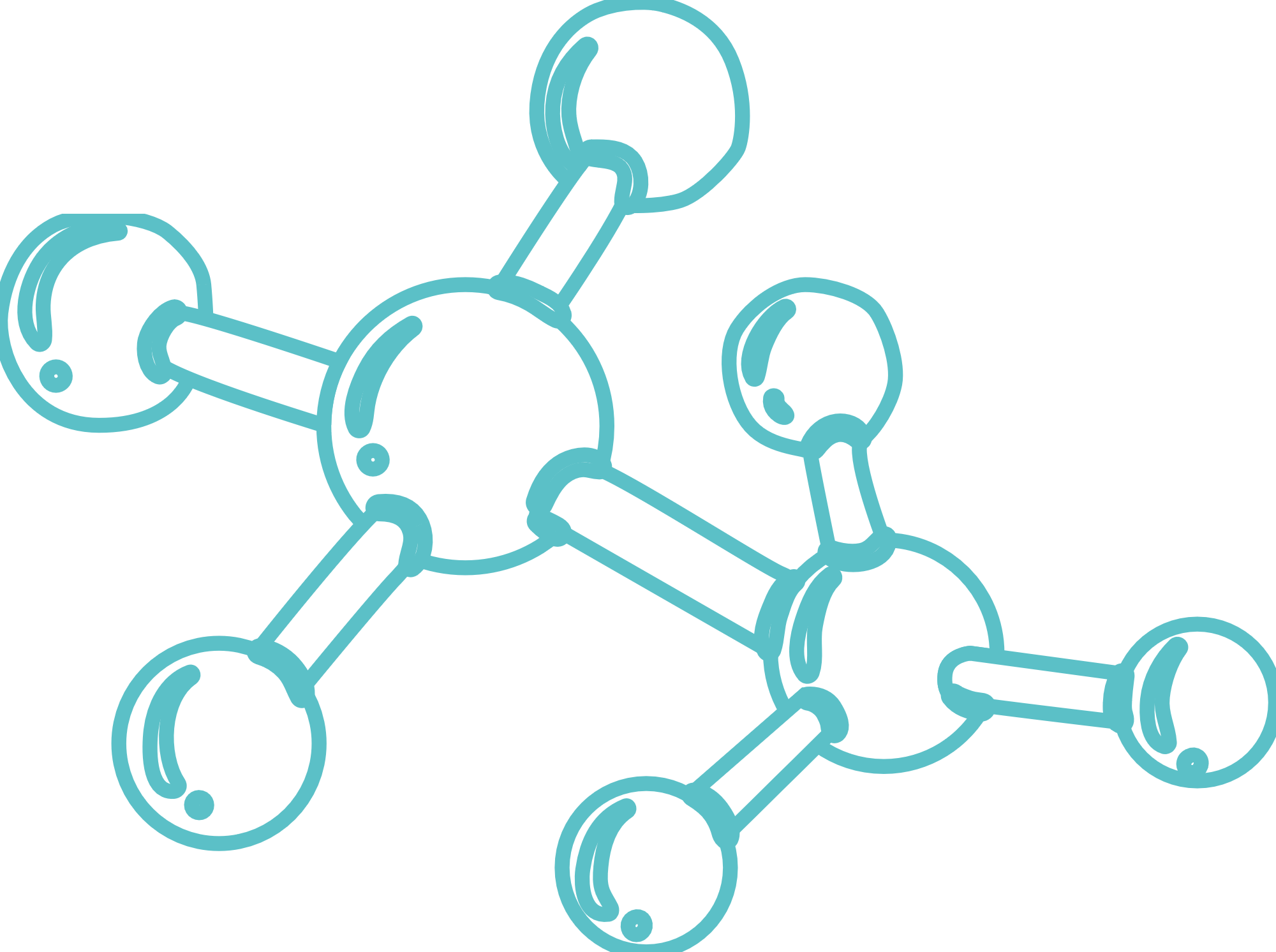 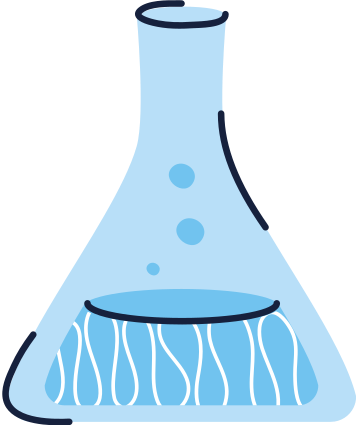 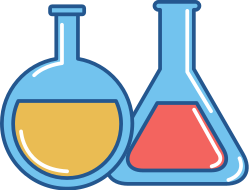 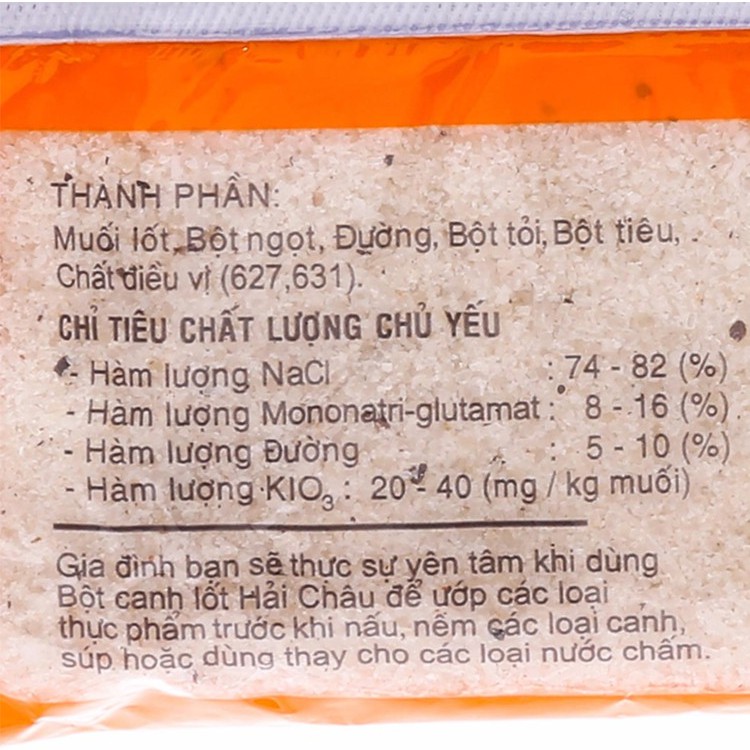 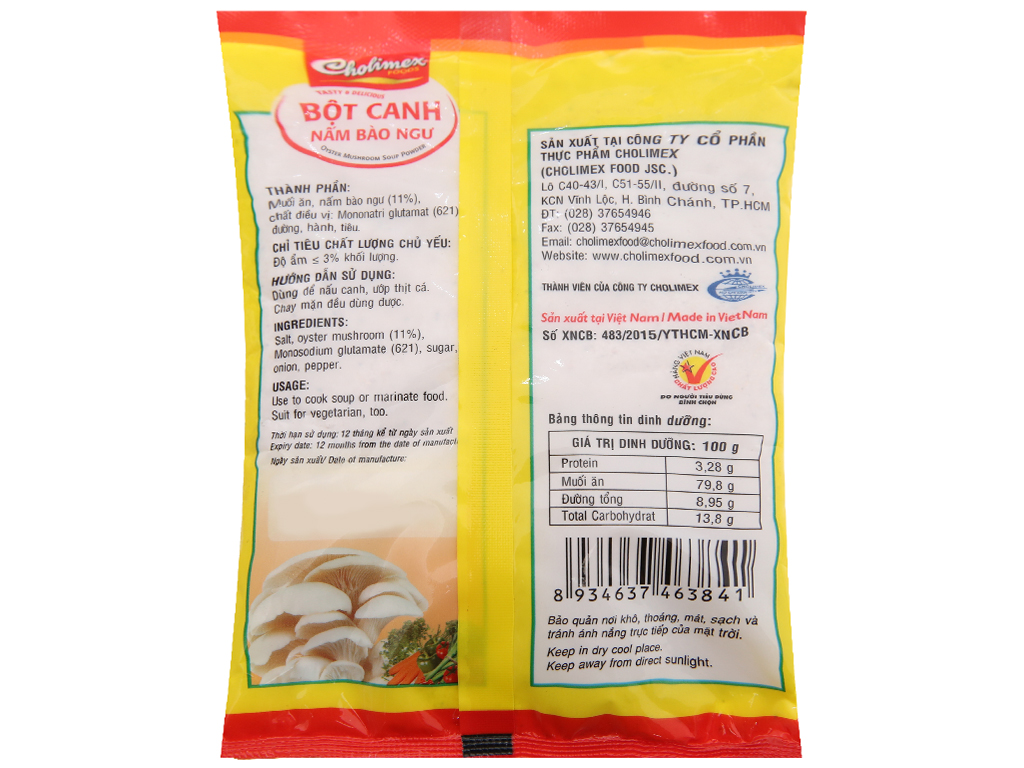 Thành phần trong một số loại bột canh gia dụng
2. HỖN HỢP
- Được tạo ra khi hai hay nhiều chất trộn lẫn với nhau.
- Mỗi chất trong hỗn hợp được gọi là thành phần hỗn hợp.
- Tính chất hỗn hợp phụ thuộc vào thành phần hỗn hợp và hàm lượng của chúng.
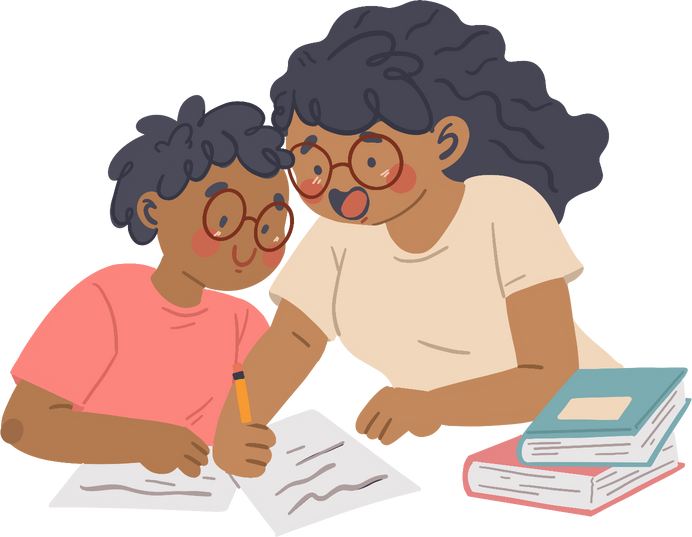 3. HỖN HỢP ĐỒNG NHẤT HỖN HỢP KHÔNG ĐỒNG NHẤT
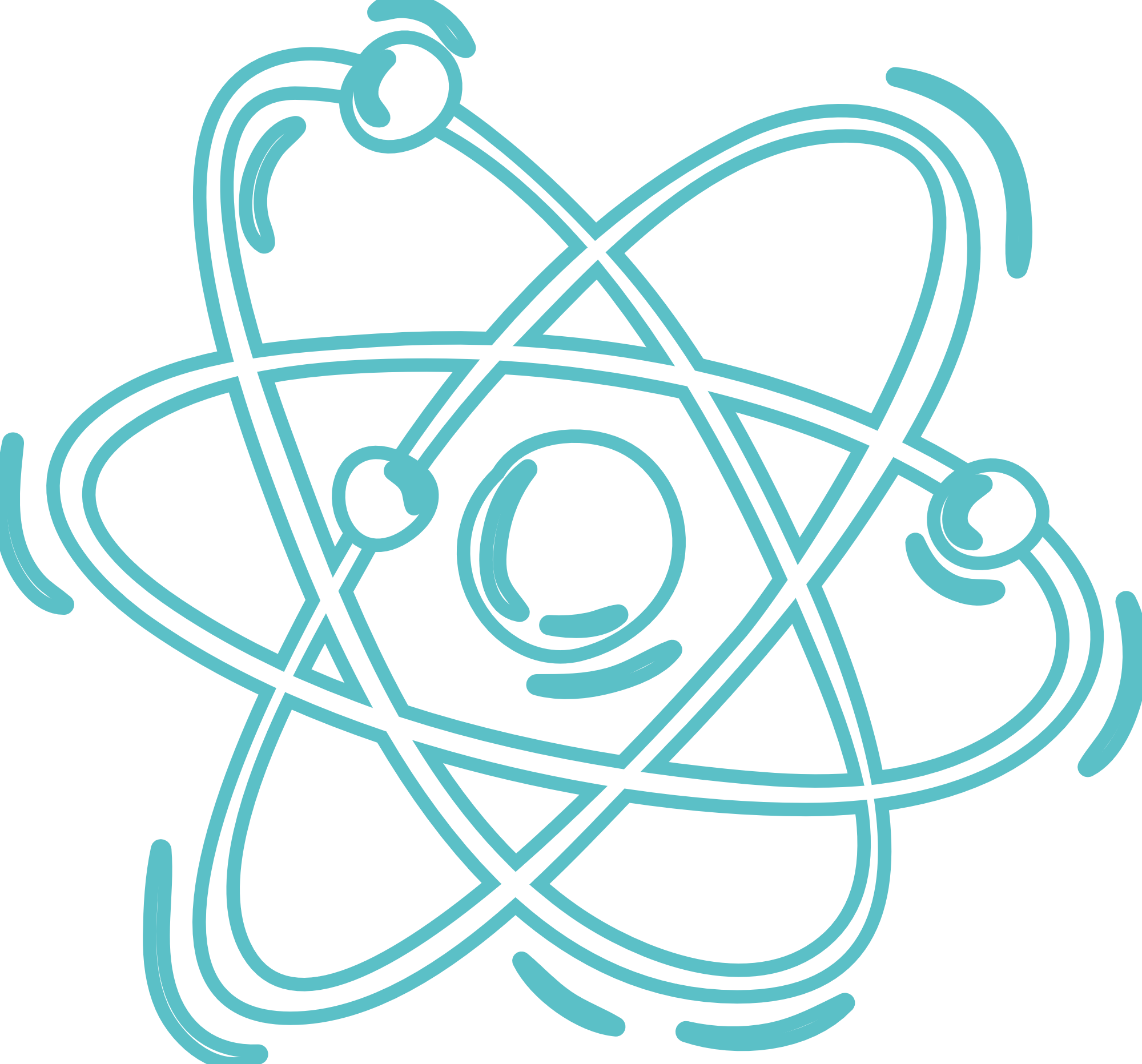 Quan sát thí nghiệm, từ đó phân biệt hỗn hợp đồng nhất và hỗn hợp không đồng nhất.
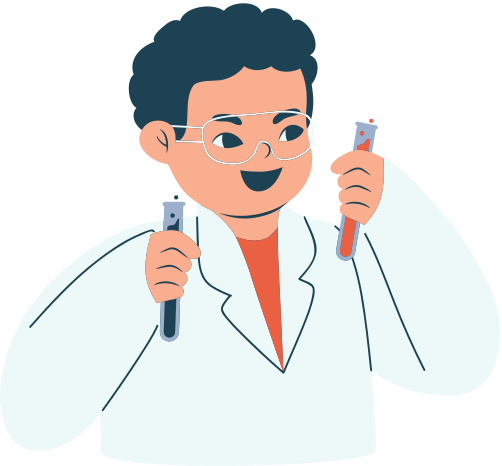 Thí nghiệm: Tạo hỗn hợp đồng nhất và không đồng nhất
B1: Lấy 2 ống nghiệm, thêm nước cất đến 1/3 ống.
B2: Lần lượt cho 1 thìa ethanol (rượu) vào ống nghiệm thứ nhất, 1 thìa dầu ăn vào ống nghiệm thứ hai.
B3: Lắc đều 2 ống nghiệm và quan sát hiện tượng.
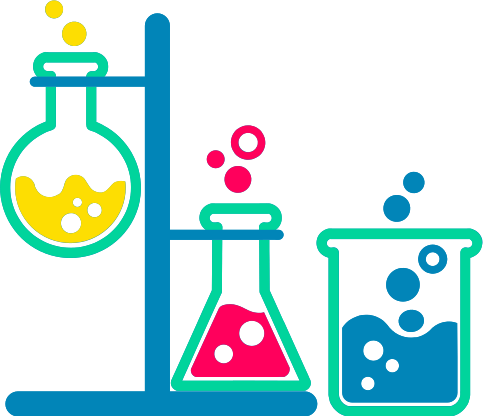 Kết quả thí nghiệm
- Ống nghiệm thứ nhất: Rượu tan trong nước.
- Ống nghiệm thứ hai: Dầu ăn không tan trong nước, nổi lên trên do nhẹ hơn nước.
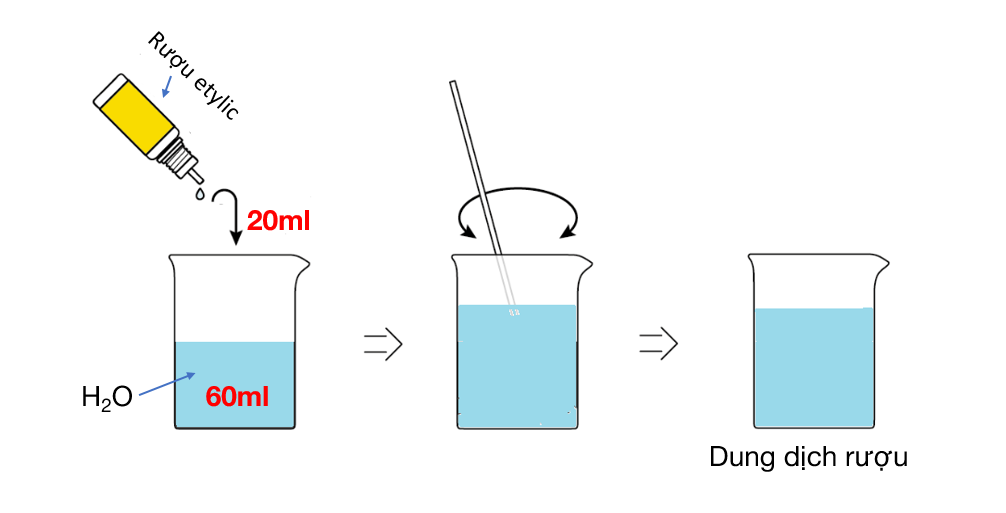 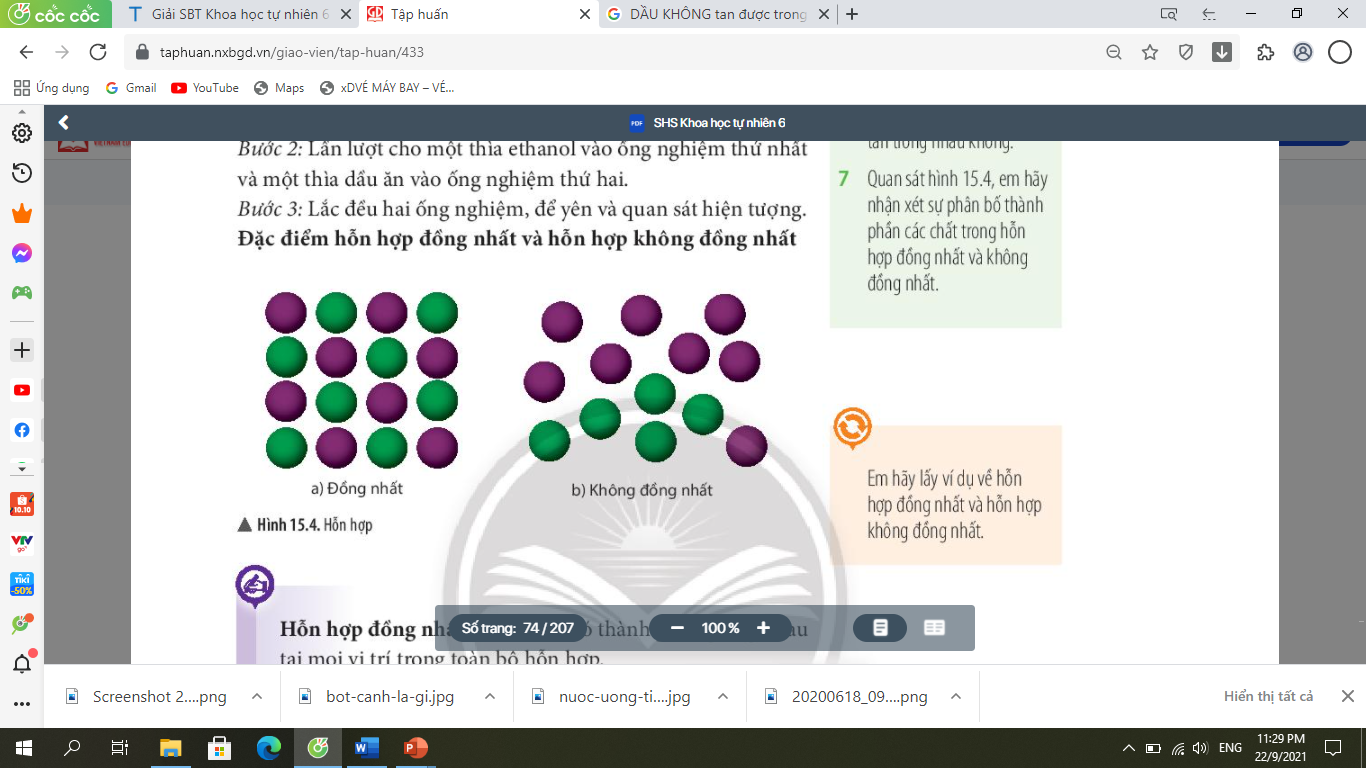 Hỗn hợp đồng nhất: có thành phần giống nhau tại mọi vị trí trong toàn bộ hỗn hợp. Các chất phân bố rất đồng đều.
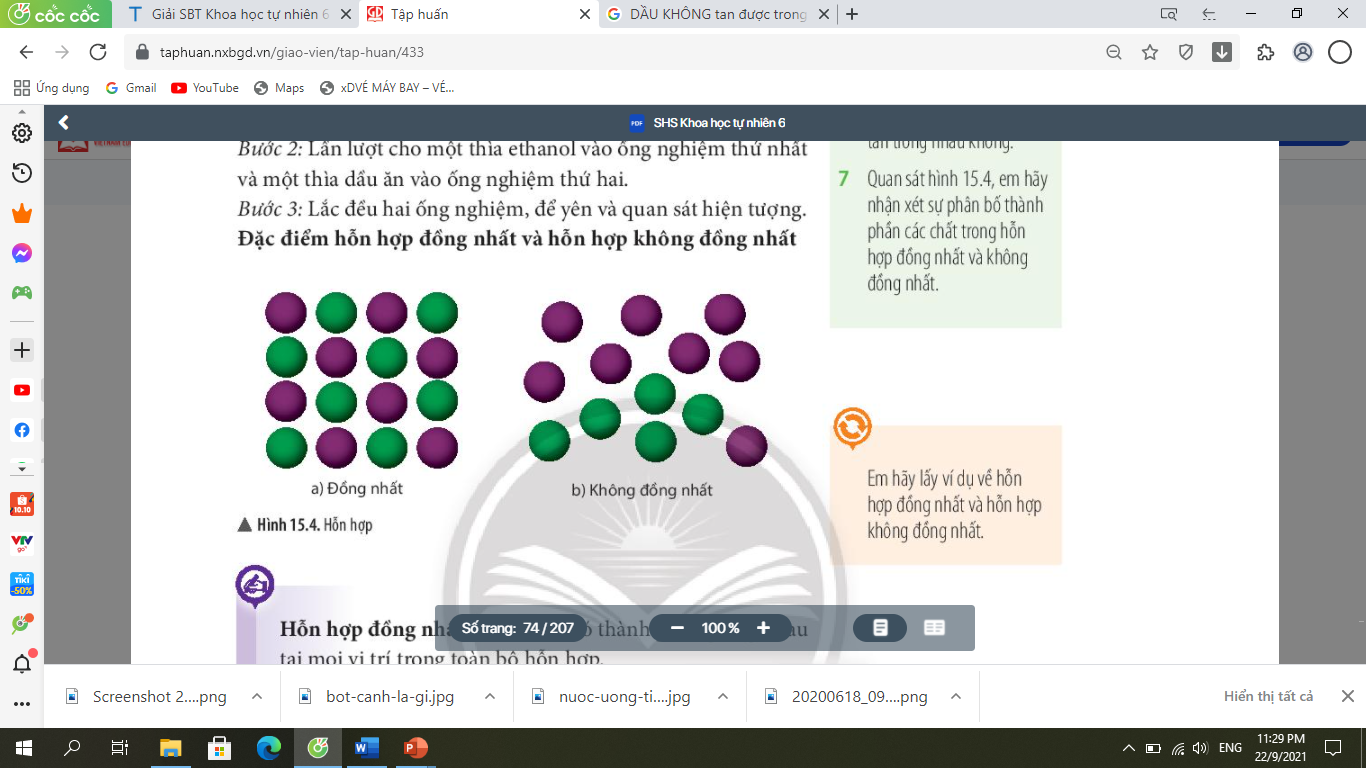 Hỗn hợp không đồng nhất: có thành phần không giống nhau trong toàn bộ hỗn hợp. Các chất phân bố không đồng đều.
4. CHẤT RẮN TAN VÀ KHÔNG TAN TRONG NƯỚC
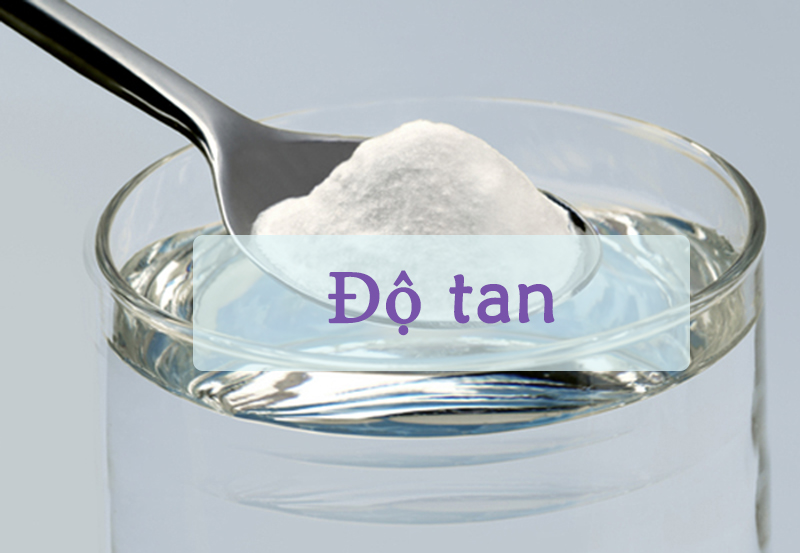 Kể tên một số chất rắn tan và không tan được trong nước mà em biết?
Thí nghiệm: Hoà tan các chất rắn trong nước
B1: Quan sát trạng thái, màu sắc của chất rắn trước khi làm thí nghiệm
B2: Lấy 6 ống nghiệm, đánh số từ 1-6, cho vào mỗi ống1/4 thể tích nước cất.
B3: Cho lần lượt vào các ống một thìa nhỏ muối ăn, đường, bột mì, cát, thuốc tím, iodine. Lắc nhẹ và quan sát hiện tượng.
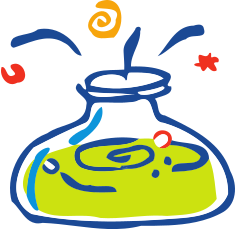 Từ thí nghiệm trên, hoàn thành bảng kết quả thí nghiệm theo mẫu
Kết quả thí nghiệm
4. CHẤT RẮN TAN VÀ KHÔNG TAN TRONG NƯỚC
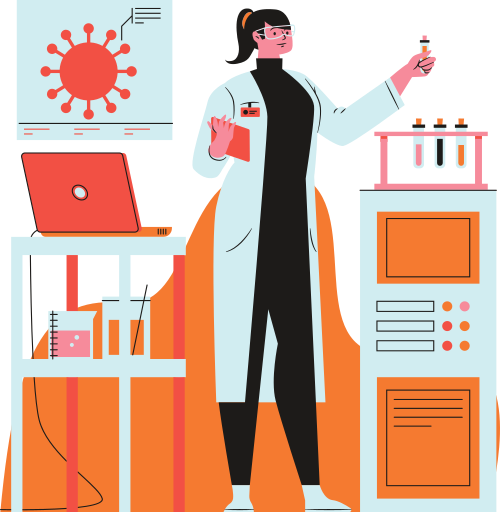 - Một số chất rắn tan được trong nước và một số chất rắn không tan được trong nước. 
- Khả năng tan trong nước của các chất rắn là khác nhau.
5. CÁC YẾU TỐ ẢNH HƯỞNG ĐẾN CHẤT RẮN HOÀ TAN TRONG NƯỚC
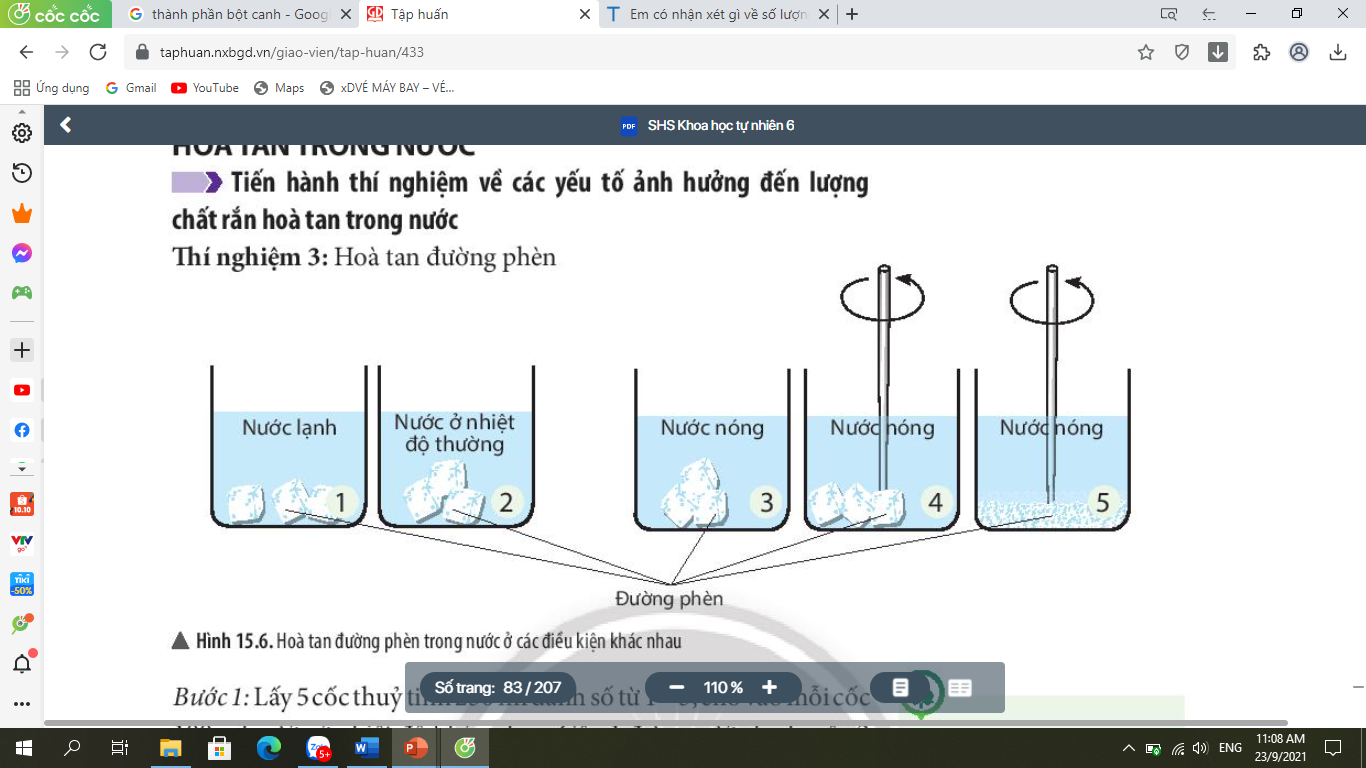 Quan sát hình và trình bày các bước thí nghiệm
Chuẩn bị 5 cốc thuỷ tinh: 
- Cốc 1 nước lạnh
- Cốc 2 nước thường
- Cốc 3,4,5 nước nóng
- Cốc 1-4: mỗi cốc 3 viên đường phèn.
- Cốc 5: cho vào 3 viên đường đã nghiền nhỏ.
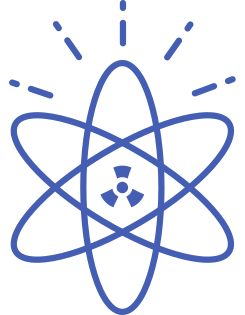 Ghi lại thời gian từ khi bắt đầu cho đường vào mỗi cốc đến khi đường tan hết tạo ra hỗn hợp đồng nhất.
Dùng đũa thuỷ tinh khuấy đều cốc 4 và cốc 5.
Theo em, đường ở cốc nào sẽ tan nhanh nhất? Cốc nào tan chậm nhất?
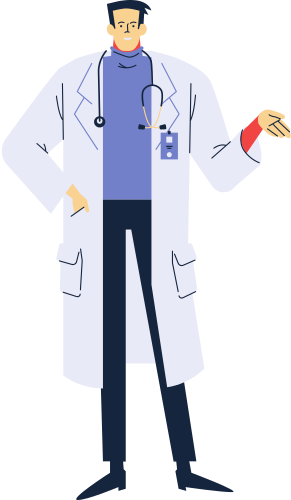 Cốc 1 tan chậm nhất vì sử dụng viên đường với kích thước lớn và nước lạnh nên khó hoà tan.
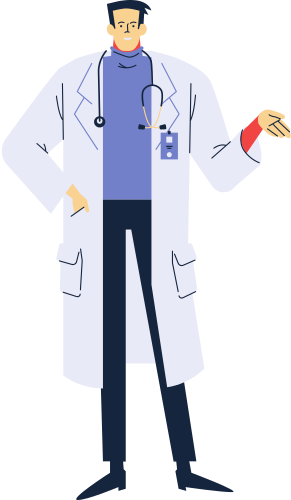 Cốc 5 tan nhanh nhất vì đường  được nghiền nhỏ, được khuấy đều trong nước nóng nên dễ hoà tan.
5. CÁC YẾU TỐ ẢNH HƯỞNG ĐẾN CHẤT RẮN HOÀ TAN TRONG NƯỚC
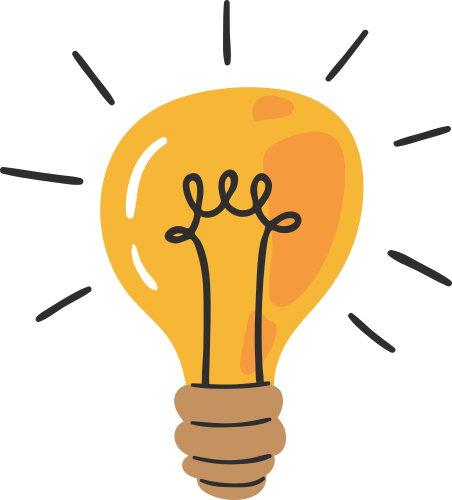 Khuấy dung dịch
Muốn chất rắn tan nhanh trong nước, có thể thực hiện một hoặc đồng thời các biện pháp sau:
Đun nóng dung dịch
Nghiền nhỏ chất rắn
6. CHẤT KHÍ TAN TRONG NƯỚC
Khi rót các loại nước ngọt, nước có ga, em thấy xuất hiện hiện tượng gì?
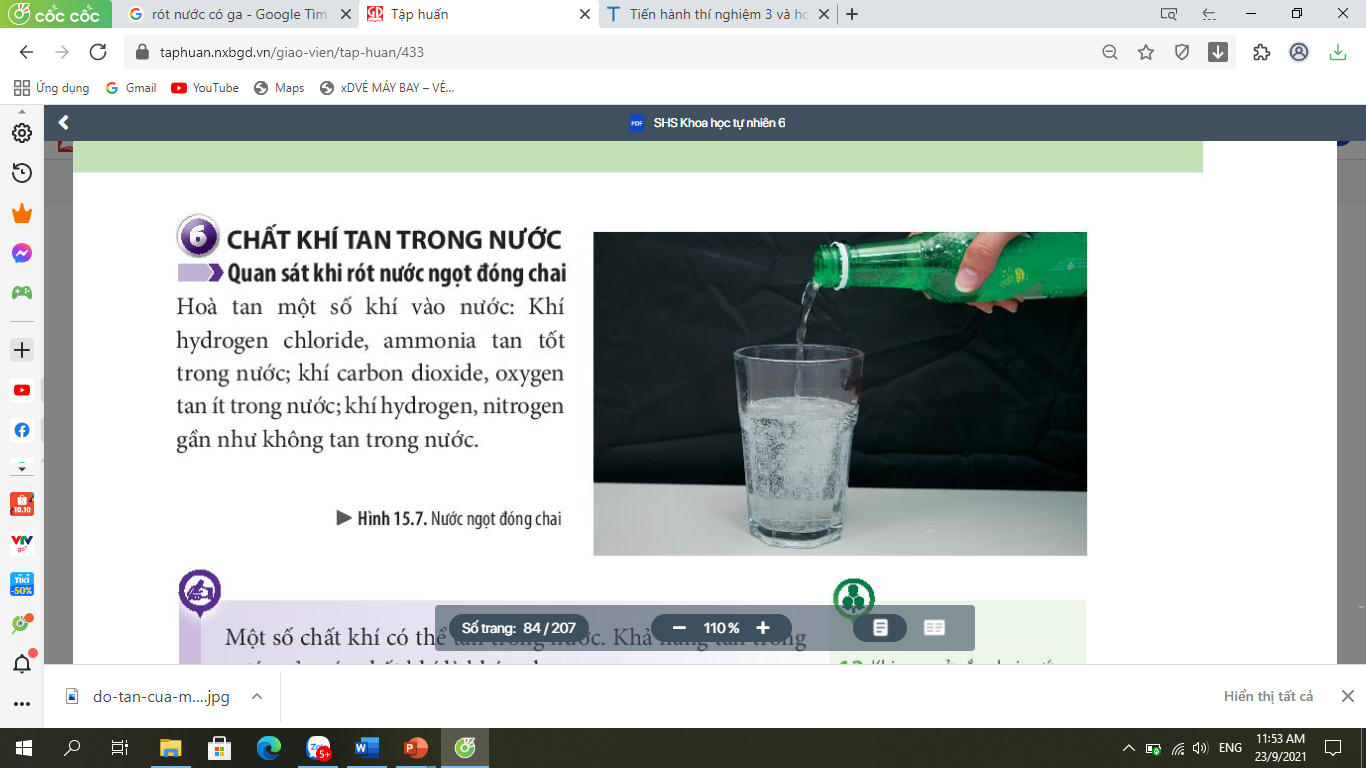 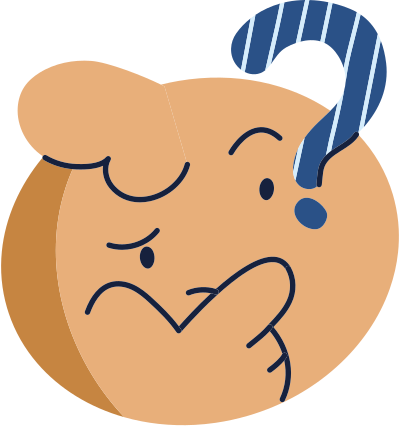 6. CHẤT KHÍ TAN TRONG NƯỚC
Một số chất khí có thể tan trong nước. Khả năng tan trong nước của các chất khí là khác nhau
Khí hydrogen chloride, ammonia tan tốt trong nước
Khí carbon dioxide, nitrogen gần như không tan trong nước
7. DUNG DỊCH – DUNG MÔI – CHẤT TAN
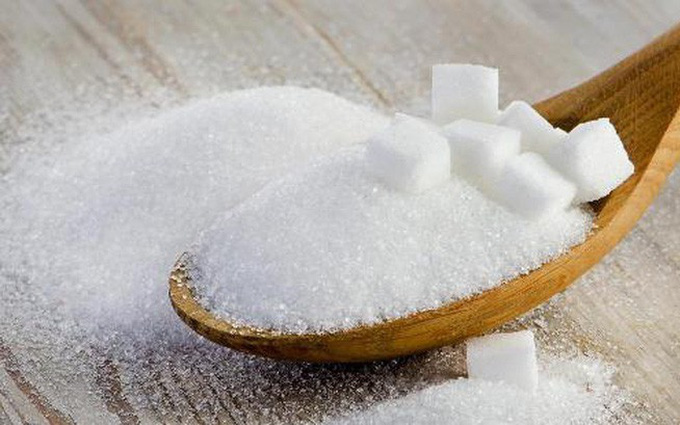 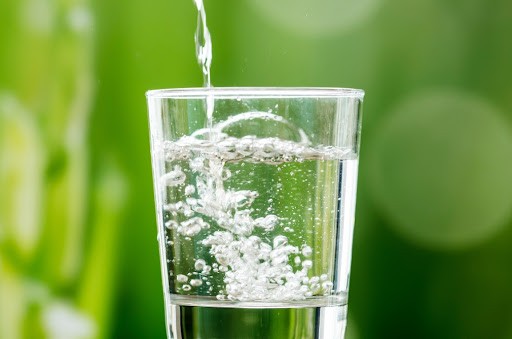 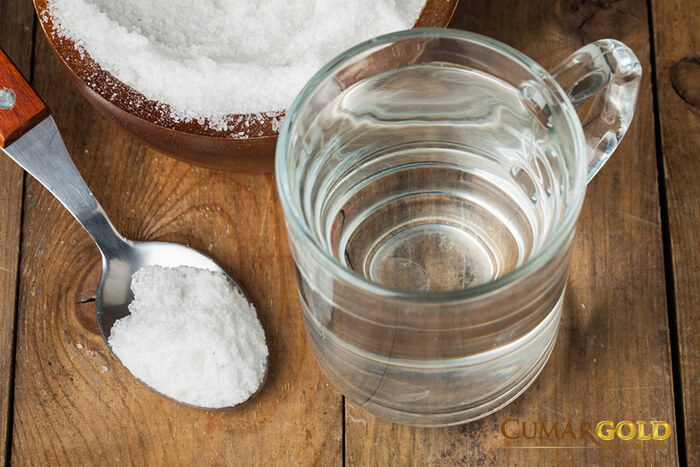 Đường
Nước
Nước đường
Chất tan
Dung môi
Dung dịch
7. DUNG DỊCH – DUNG MÔI – CHẤT TAN
- Dung dịch: là hỗn hợp đồng nhất của chất tan và dung môi.
- Chất tan: là chất được hoà tan trong dụng môi. Chất tan có thể là chất rắn, chất lỏng hoặc chất khí. 
- Dung môi: là chất dùng để hoà tan chất tan. Dung môi thường là chất lỏng.
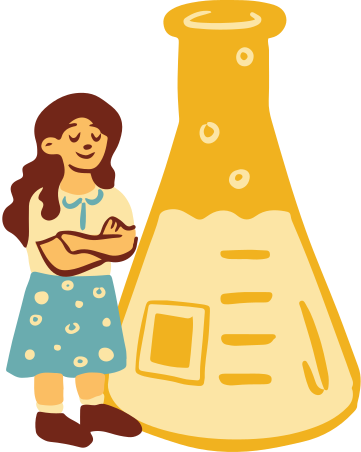 7. DUNG DỊCH – DUNG MÔI – CHẤT TAN
- Dung môi quan trọng và phổ biến nhất là nước.
+ Dung môi hữu cơ: là những chất hữu cơ như xăng, cồn,... 
- Có những chất tan trong dung môi này nhưng không tan trong dung môi khác.
Nếu dung dịch không ghi rõ dung môi thì được hiểu là dung môi nước
8. HUYỀN PHÙ
- Huyền phù là một hỗn hợp không đồng nhất gồm các hạt chất rắn phân tán lơ lửng trong môi trường chất lỏng.
Hãy giải thích tại sao hàng năm khi mùa lũ về, trên các sông lại có sự bồi đắp thêm chất dinh dưỡng cho đất ở vùng đồng bằng nơi chúng chảy qua?
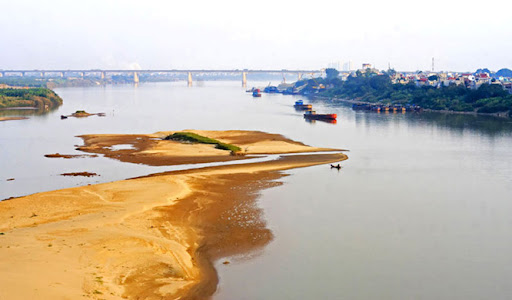 8. HUYỀN PHÙ
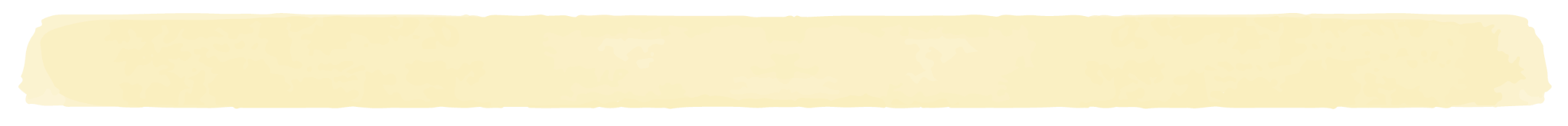 - Nước sông đem theo phù sa giàu dinh dưỡng là các hạt rắn lơ lửng trong nước.
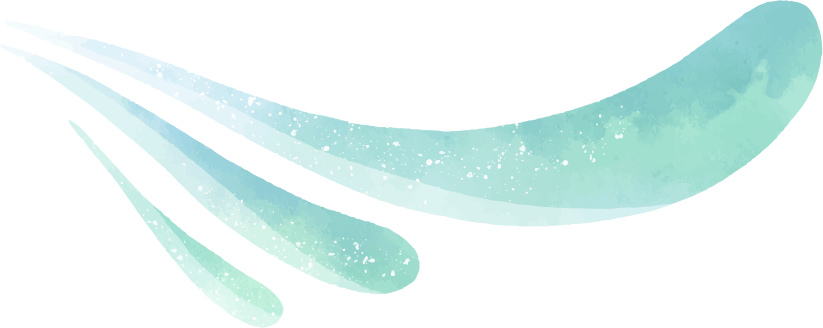 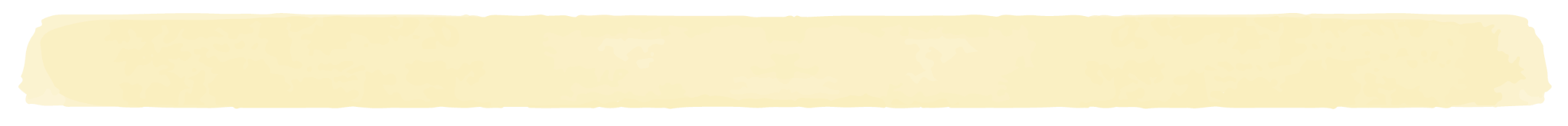 - Khi chảy qua đồng bằng, các hạt phù sa rắn này bị giữ lại, bồi đắp thêm chất dinh dưỡng cho đồng bằng.
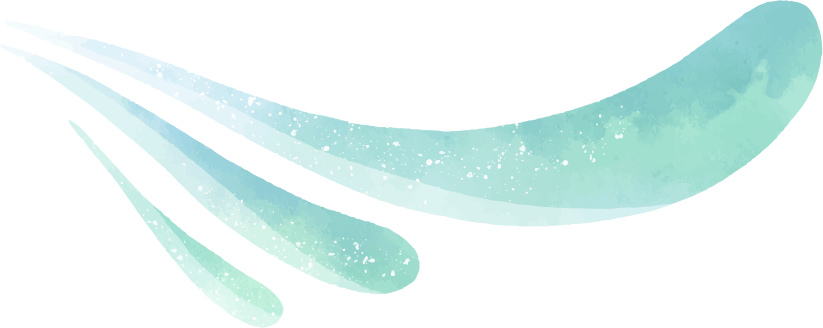 9. NHŨ TƯƠNG
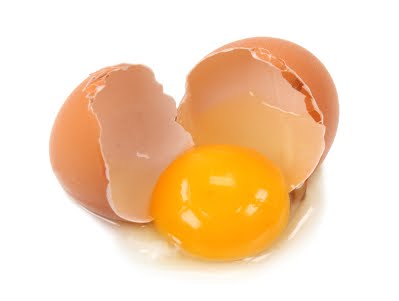 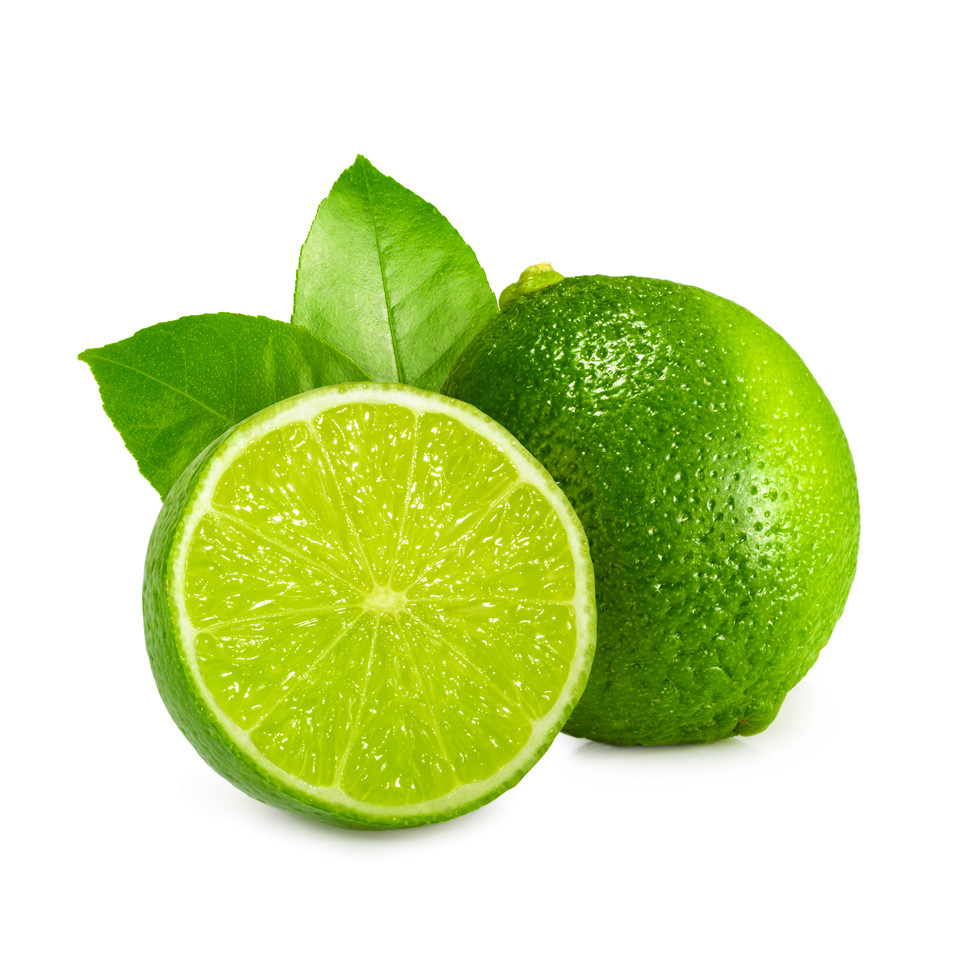 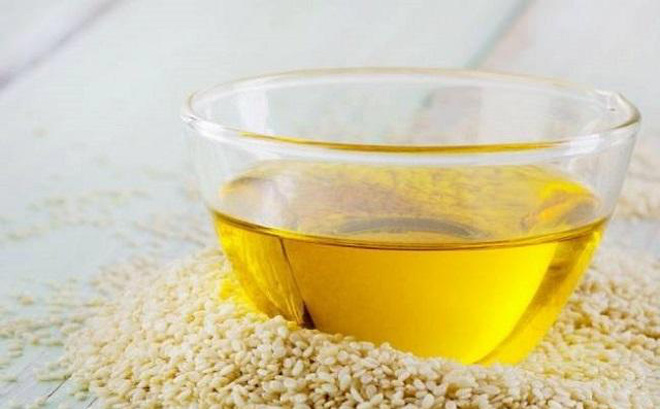 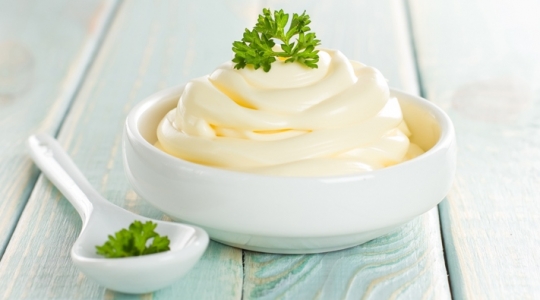 Sốt mayonnaise
Theo em, hỗn hợp xốt mayonnaise là một dung dịch, huyền phù hay một dạng khác?
9. NHŨ TƯƠNG
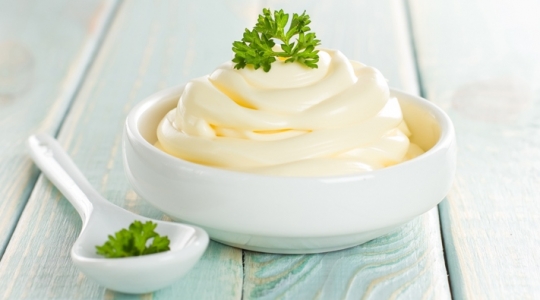 - Xốt mayonnaise không phải dung dịch vì là hỗn hợp không đồng nhất. 
- Xốt này cũng không phải huyền phù vì không phải các hạt rắn phân bổ trong chất lỏng.
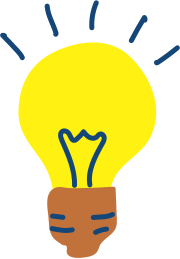 Xốt mayonnaise là nhũ tương
9. NHŨ TƯƠNG
- Nhũ tương: là một hỗn hợp không đồng nhất gồm một hay nhiều chất lỏng phân tán trong môi trường chất lỏng nhưng không tan trong nhau.
- Một số nhũ tương thường gặp: dầu giấm, viên nang dầu cá,…
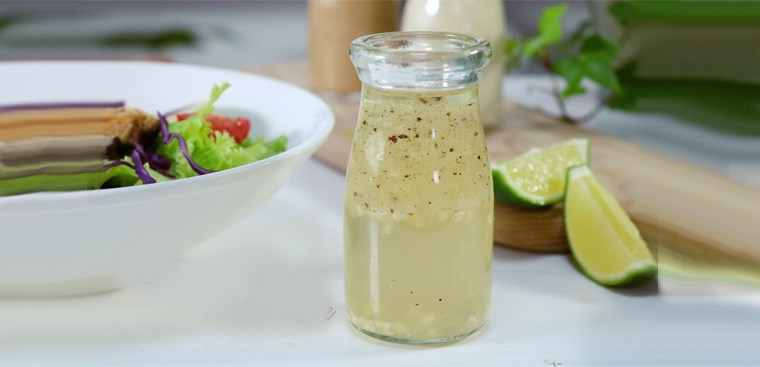 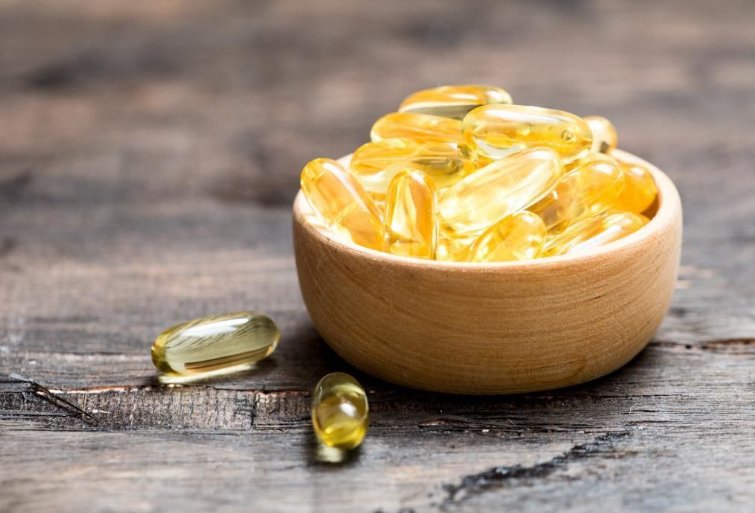 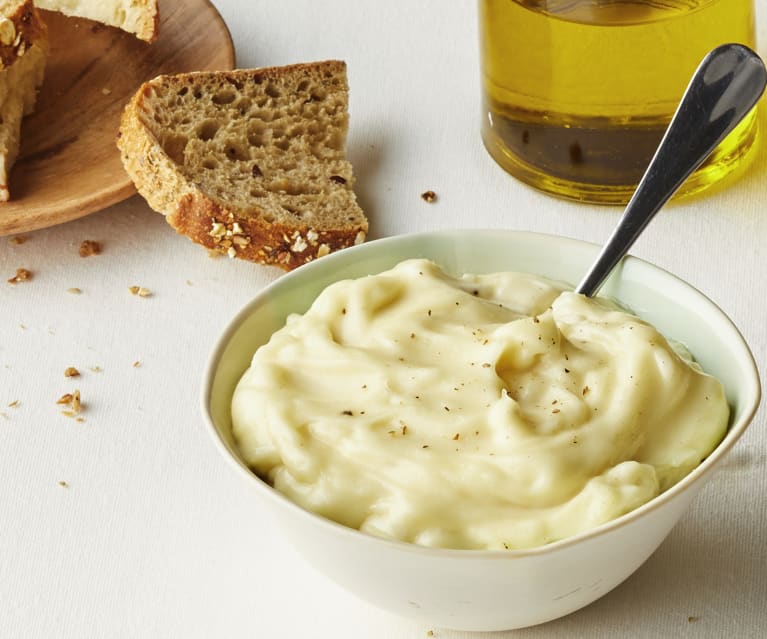 10. PHÂN BIỆT DUNG DỊCH, HUYỀN PHÙ VÀ NHŨ TƯƠNG
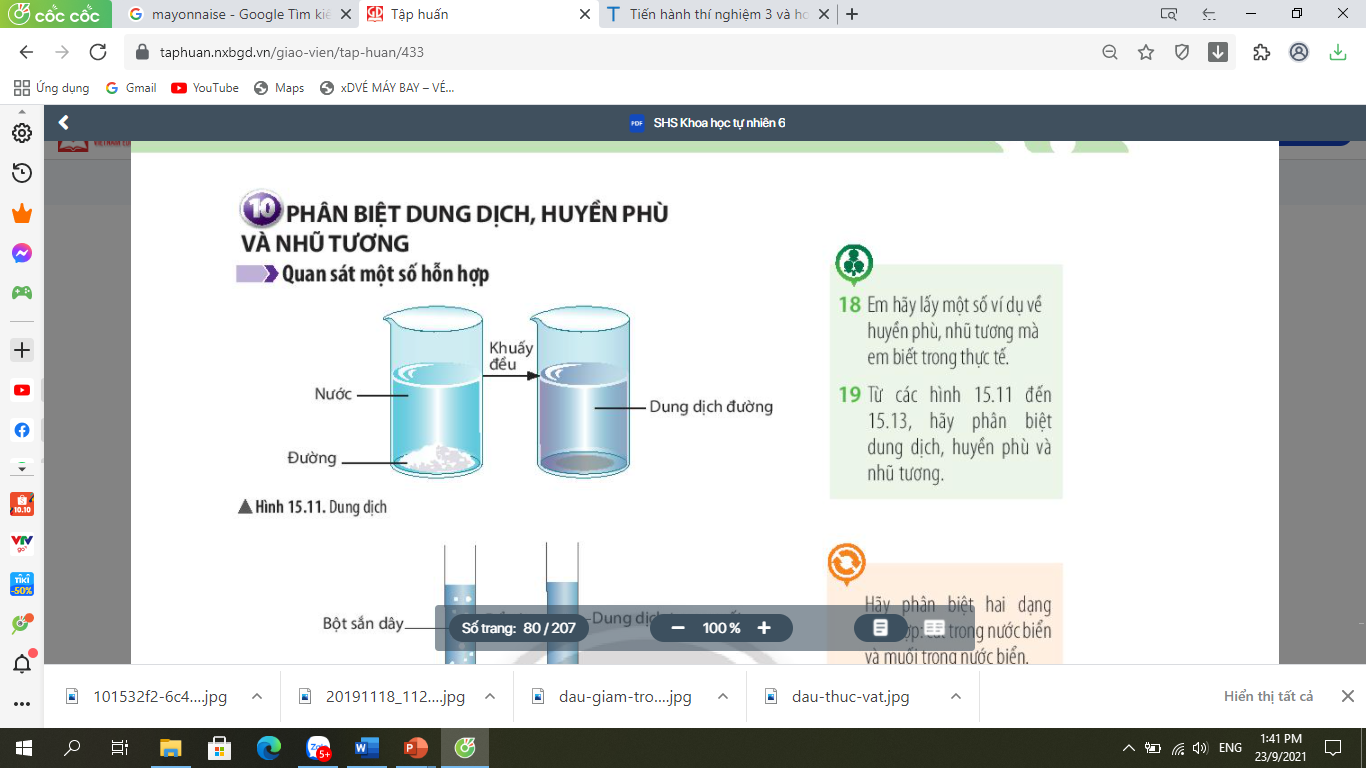 Quan sát hình ảnh và hoàn thành bảng phân biệt dung dịch, huyền phù và nhũ tương.
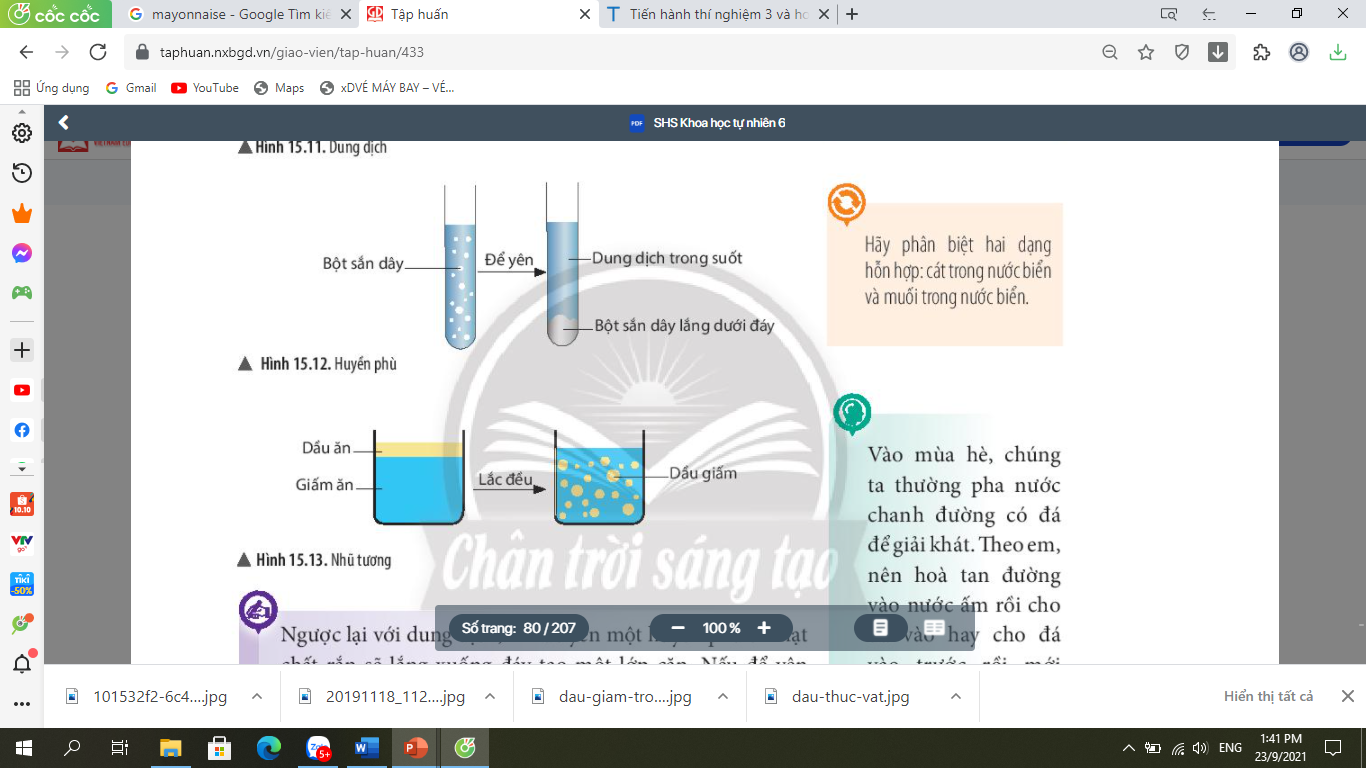 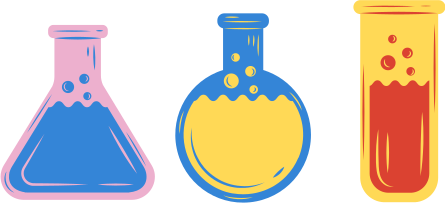 Là chất hoà tan được trong dung môi, tạo thành hỗn hợp đồng nhất
Nước đường, nước muối,…
Là hỗn hợp gồm các hạt rắn lơ lửng, phân tán trong môi trường lỏng
Nước sông, bột sắn dây,…
Là hỗn hợp gồm một hay nhiều chất lỏng phân tán trong môi trường lỏng
Mayonnaise, dầu cá,…
Bảng phân biệt các dung dịch, huyền phù và nhũ tương
LUYỆN TẬP
Câu 1. Trường hợp nào sau đây là chất tinh khiết?
A. Gỗ
B. Sodium cloride
B. Sodium cloride
C. Nước khoáng
D. Nước biển
LUYỆN TẬP
Câu 2. Để phân biệt chất tinh khiết và hỗn hợp ta dựa vào:
A. Tính chất của chất
B. Thể của chất
C. Mùi vị của chất
D. Số chất tạo nên
D. Số chất tạo nên
LUYỆN TẬP
Câu 3. Hỗn hợp nào sau đây là dung dịch?
A. Hỗn hợp nước đường
B. Hỗn hợp nước muối
D. Hỗn hợp nước và rượu
C. Hỗn hợp bột mì và nước
LUYỆN TẬP
Câu 4. Muốn hoà tan được nhiều muối ăn vào nước, ta không nên sử dụng phương pháp nào dưới đây?
A
B
C
D
Nghiền nhỏ muối ăn
Đun nóng nước
Vừa cho muối ăn vào nước vừa khuấy
D
Bỏ thêm đá lạnh vào
LUYỆN TẬP
Câu 5. Khi hoà tan bột đá vôi vào nước, chỉ một lượng nhỏ tan trong nước, phần còn lại làm cho nước bị đục. Hỗn hợp này được coi là:
A. Dung dịch
B. Chất tan
D. Nhũ tương
C. Huyền phù
LUYỆN TẬP
Câu 6. Hai chất lỏng không hoà tan vào nhau nhưng khi chịu tác động, chúng lại phân tán vào nhau thì gọi là:
Dung dịch
A
Nhũ tương
B
B
Huyền phù
C
D
Chất tinh khiết
VẬN DỤNG
Câu 1. Điền các khái niệm thích hợp vào bảng sau:
Chất tinh khiết
Hỗn hợp
Hỗn hợp đồng nhất
Hỗn hợp không đồng nhất
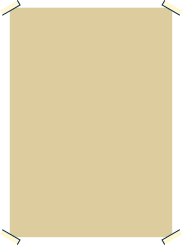 VẬN DỤNG
Câu 2: Khi sử dụng ấm để đun sôi nước suối hoặc nước máy thì sau một thời gian sử dụng sẽ xuất hiện nhiều cặn trắng bám vào bên trong ấm. Cho biết:
a. Nước suối, nước máy có phải là nước tinh khiết không?
b. Tại sao khi đun nước lấy từ máy lọc nước thì trong ấm bị đóng cặn hơn?
c. Làm thế nào để có thể làm sạch cặn trong ấm?
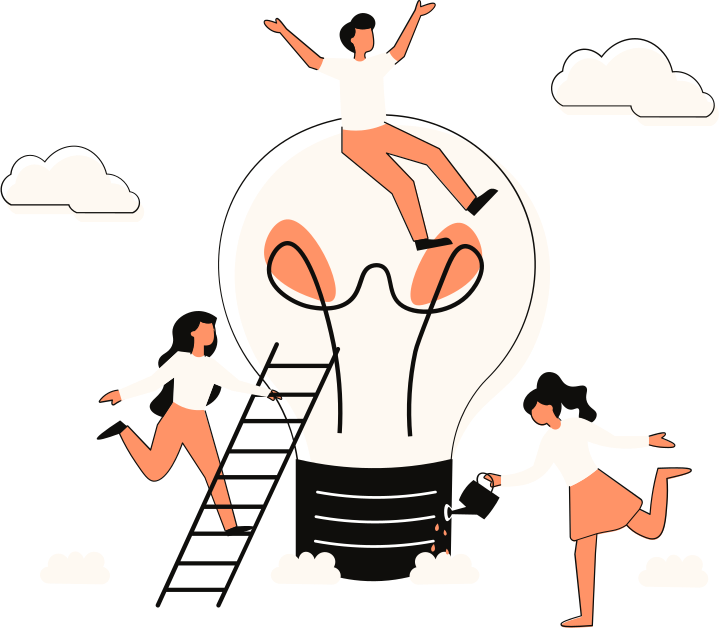 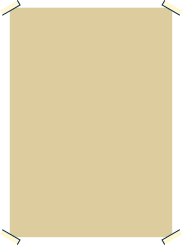 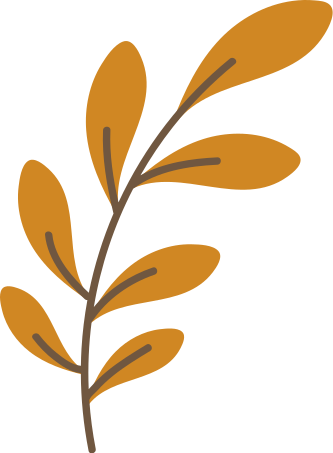 VẬN DỤNG
a. Nước suối, nước máy không phải là nước tinh khiết vi ngoài nước còn có thêm các chất khác (chất đóng cặn).
b. Đun sôi nước lấy từ máy lọc sẽ xuất hiện ít cặn trong ấm hơn vì máy lọc đã loại bỏ bớt các chất có trong nước tự nhiên.
c. Nếu có cặn trong ấm, có thể dùng giấm ăn hoặc nước chanh để ngâm ấm một thời gian, các chất cặn sẽ tan ra.
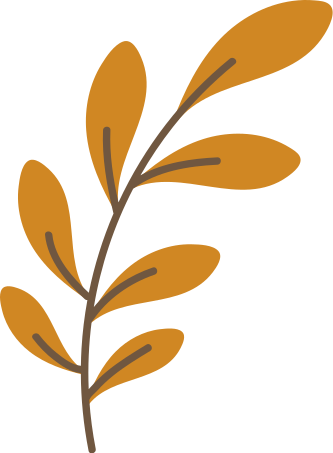 HƯỚNG DẪN VỀ NHÀ
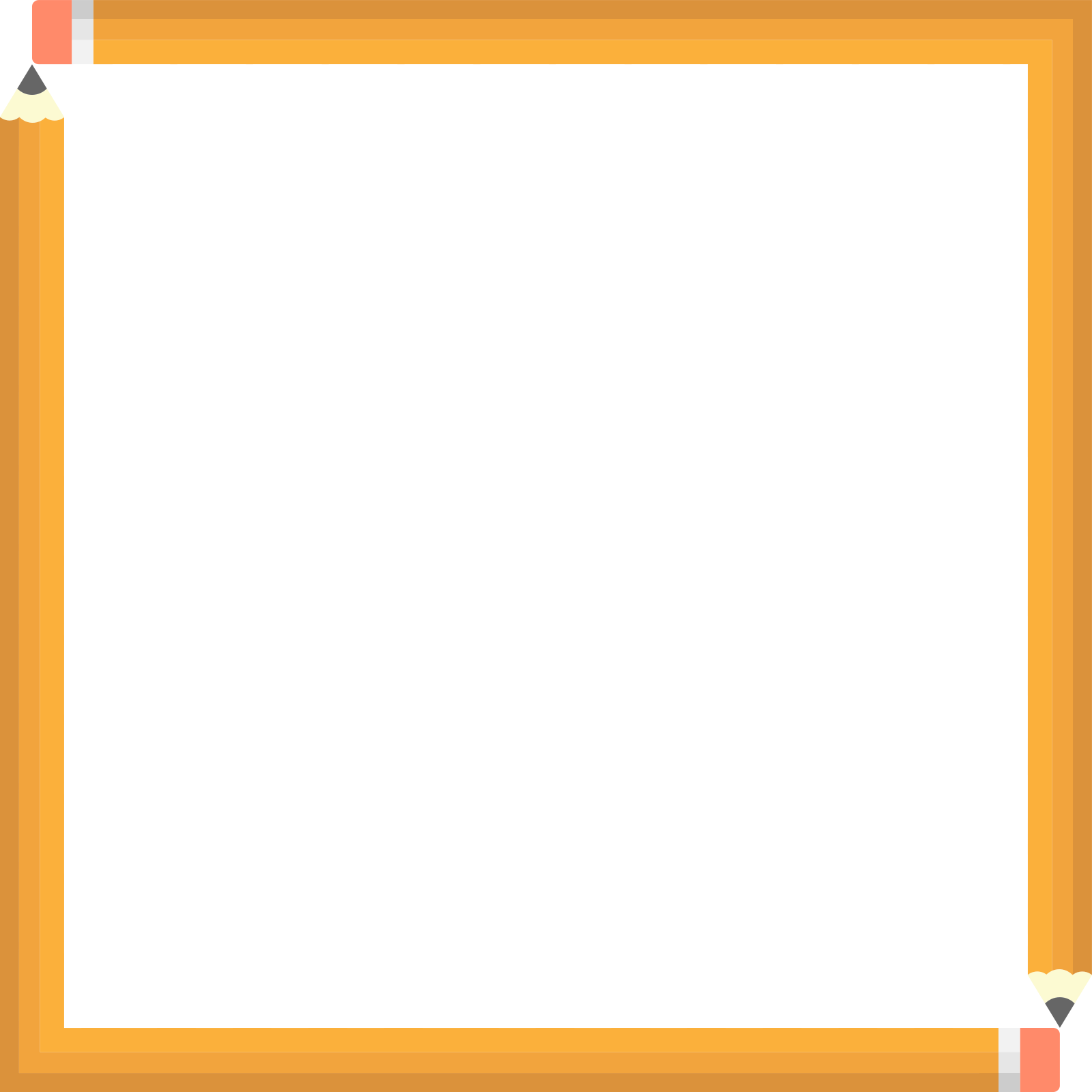 - Vẽ sơ đồ tư duy để củng cố bài học.
- Ôn lại bài cũ và làm bài tập sgk.
- Đọc và chuẩn bị bài 16: Một số phương pháp tách chất ra khỏi hỗn hợp.
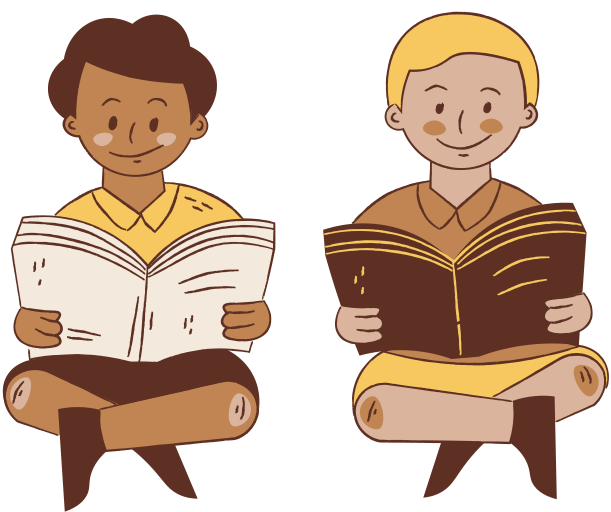 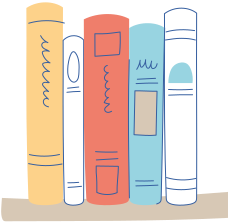 CẢM ƠN CÁC EM ĐÃ LẮNG NGHE BÀI GIẢNG
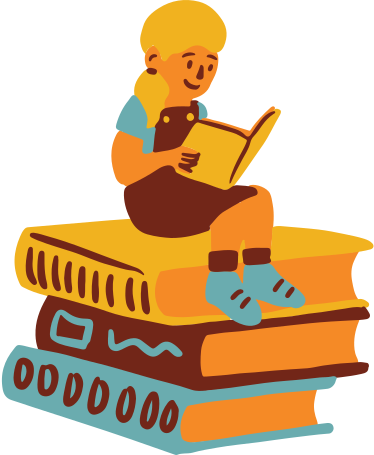